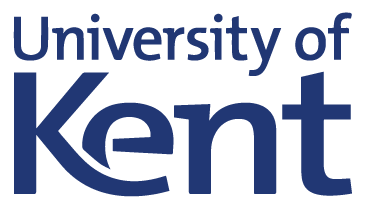 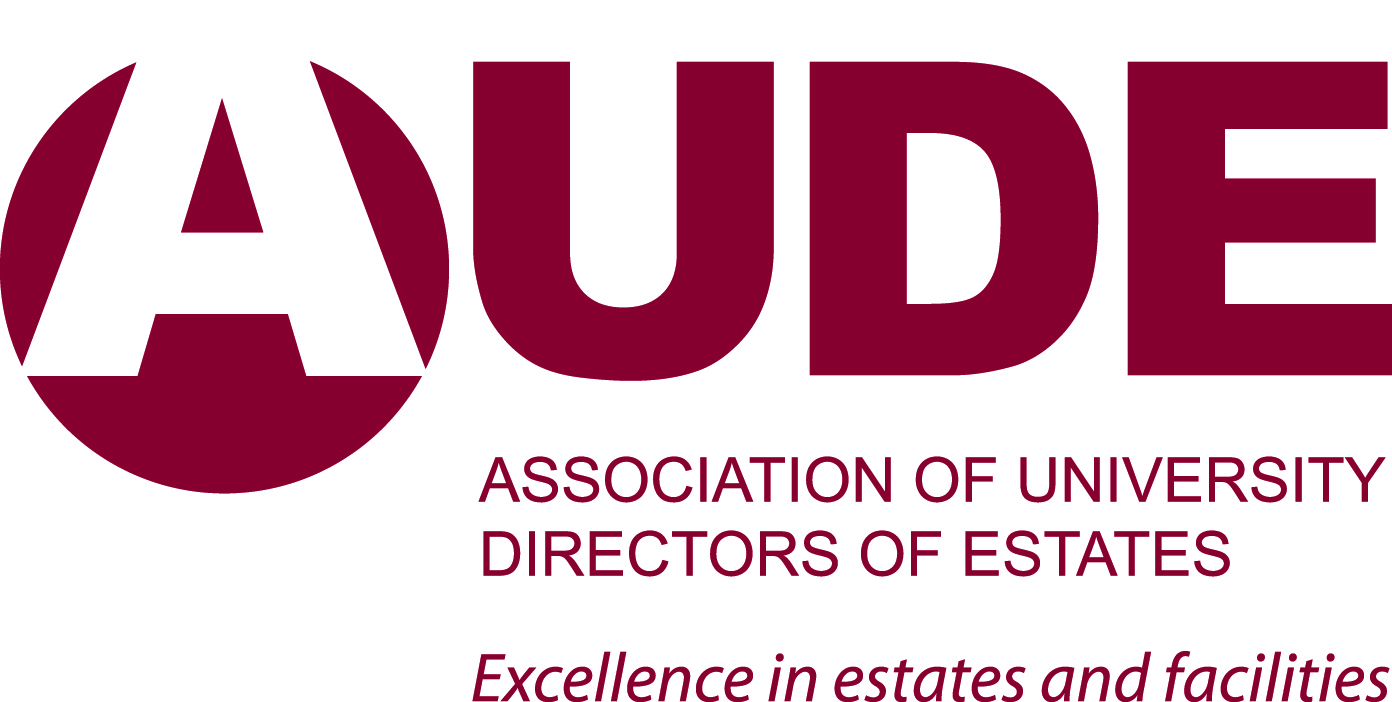 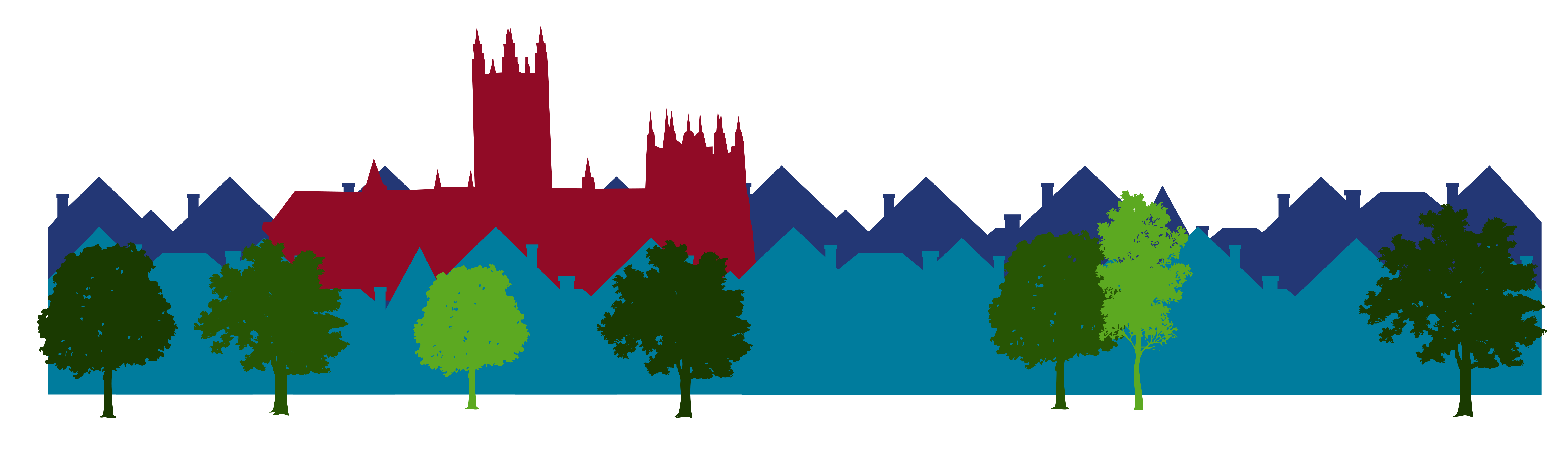 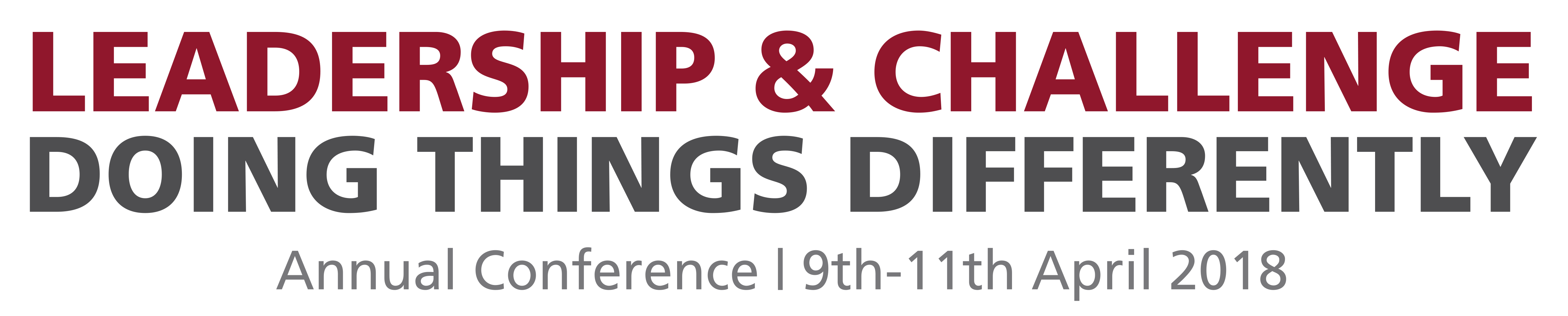 Tweet us: #AUDEconference @AUDE_news
Download the conference app! Guidebook passphrase: AUDE2018
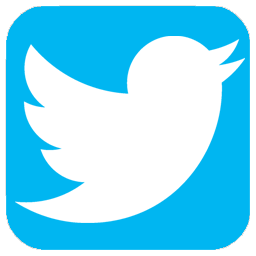 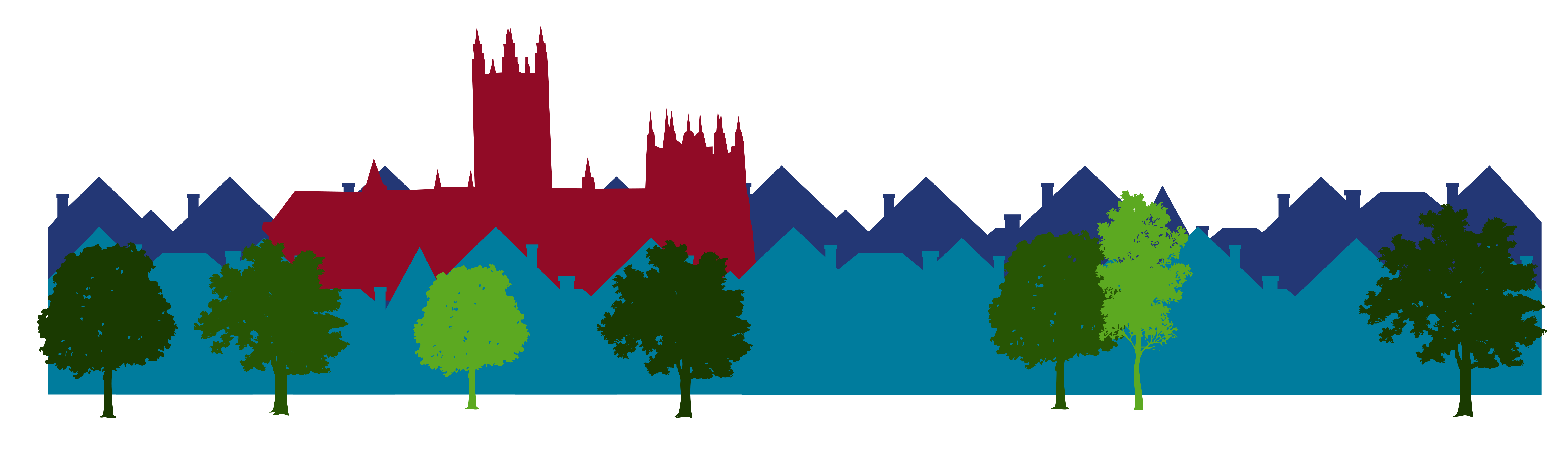 Workshop Session 3 : LT2How Universities Work with the Heritage Sector to Create Inspiring but Functional Facilities from Historic Buildings
Bill Ferris OBE, DL: Chief Executive, Chatham Historic Dockyard TrustNick Grief: Dean for Medway, University of Kent
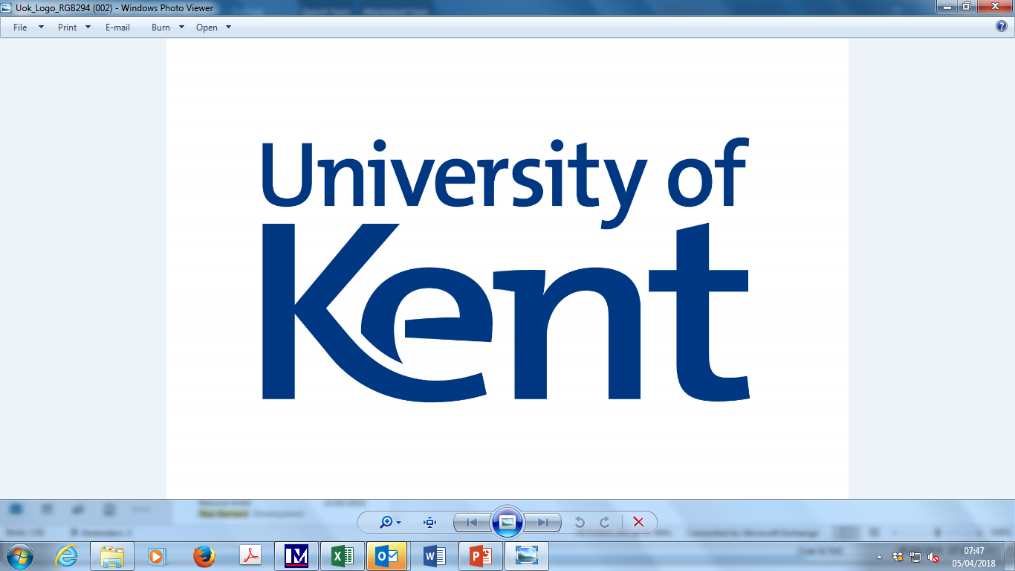 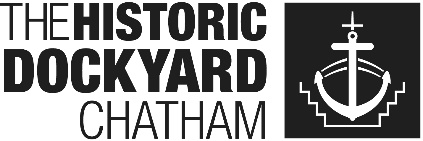 How Universities work with the heritage sector to create inspiring but functional facilities from historic buildings

Bill Ferris OBE DL, Chief Executive, 
Chatham Historic Dockyard Trust

Professor Nick Grief, Kent Law School & Dean for Medway
 University of Kent

11 April 2018
“Chatham Historic Dockyard, the most complete Dockyard of the age of sail in the world”
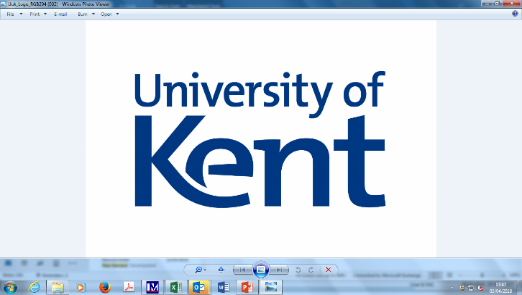 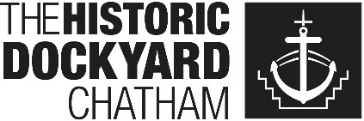 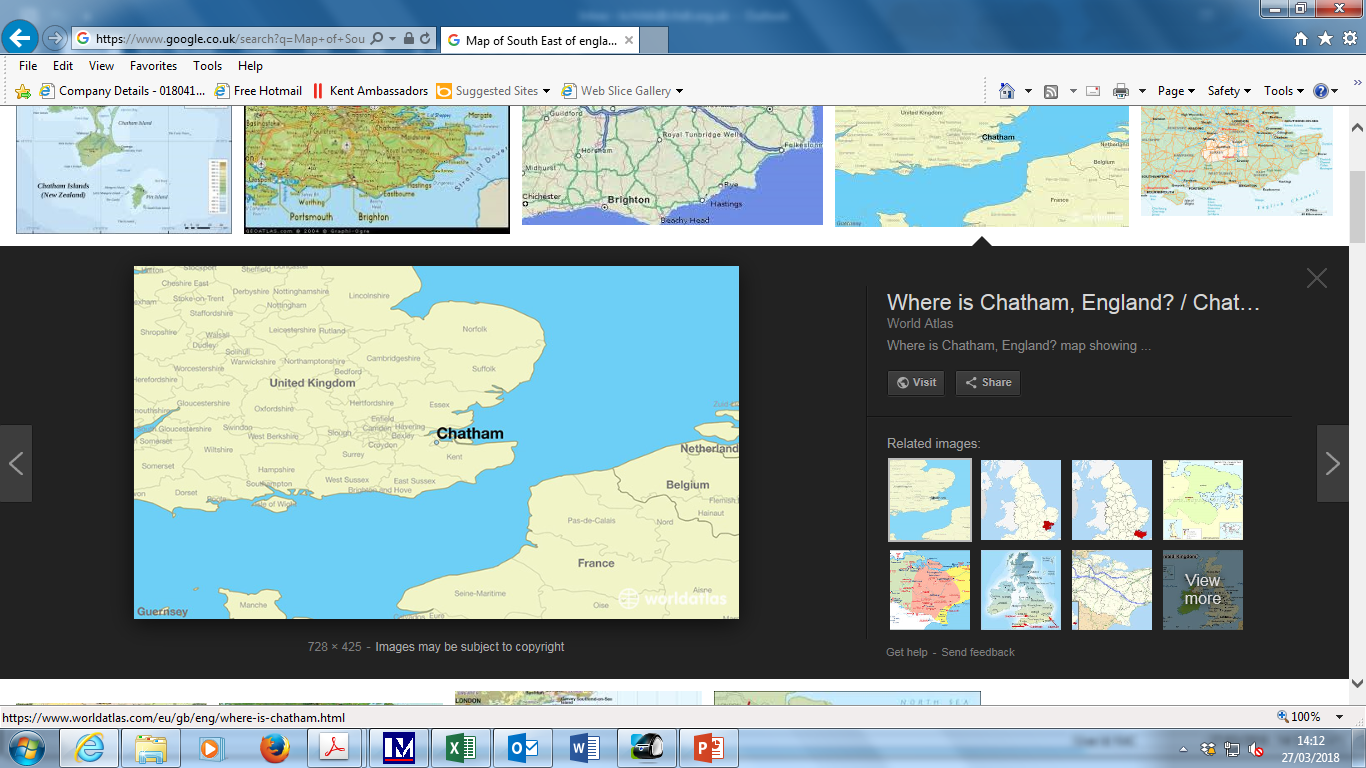 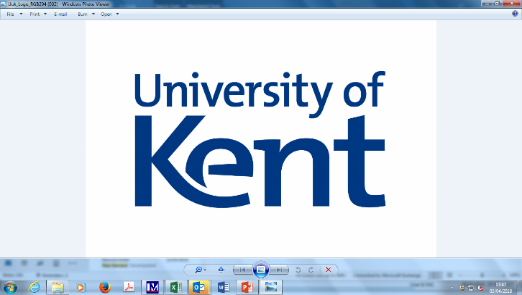 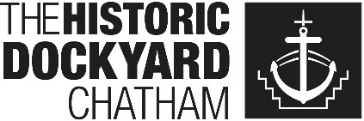 1981-1984
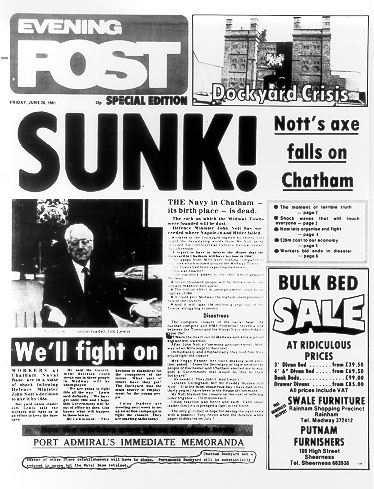 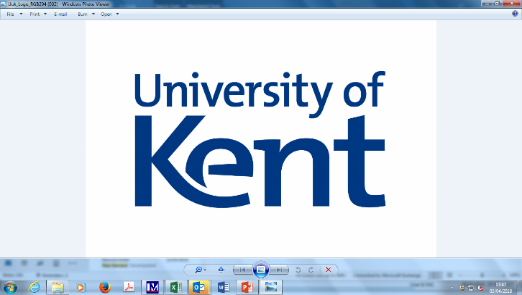 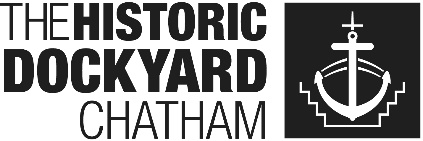 Strategic Land Split
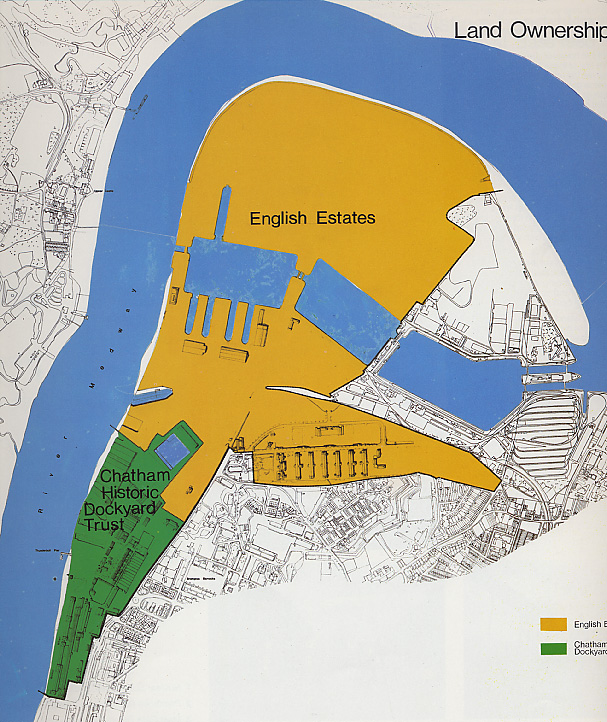 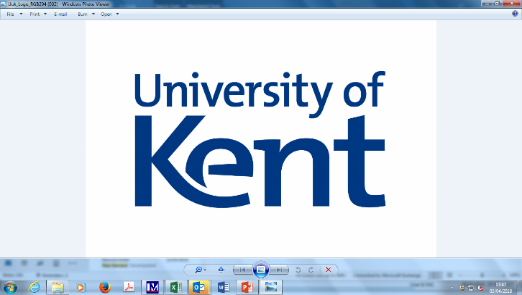 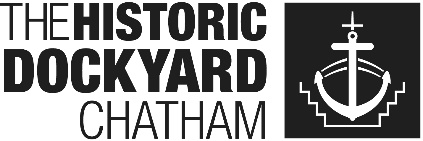 Chatham Historic Dockyard Trust:
Established by Government with two original charitable objectives:
Original Strategic Objectives

As a registered charity, our strategic objectives accord with our founding documents:
 
Preservation
	To secure for the public benefit the preservation and use of the 	Historic  Dockyard at Chatham in the County of Kent in a 	manner appropriate to its archaeological, historical and 	architectural significance

Learning
		To  promote and foster for the public benefit a wide knowledge and 	understanding of the archaeological, historical and architectural 	significance of the Historic Dockyard.
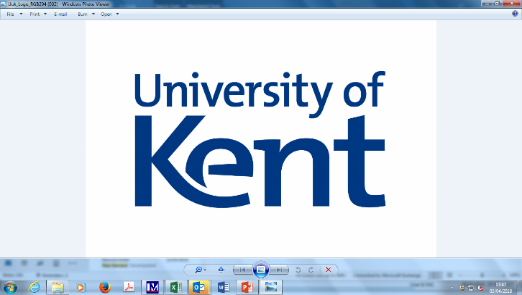 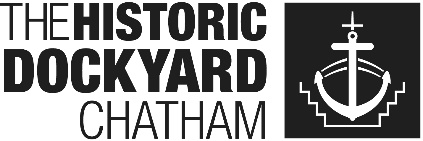 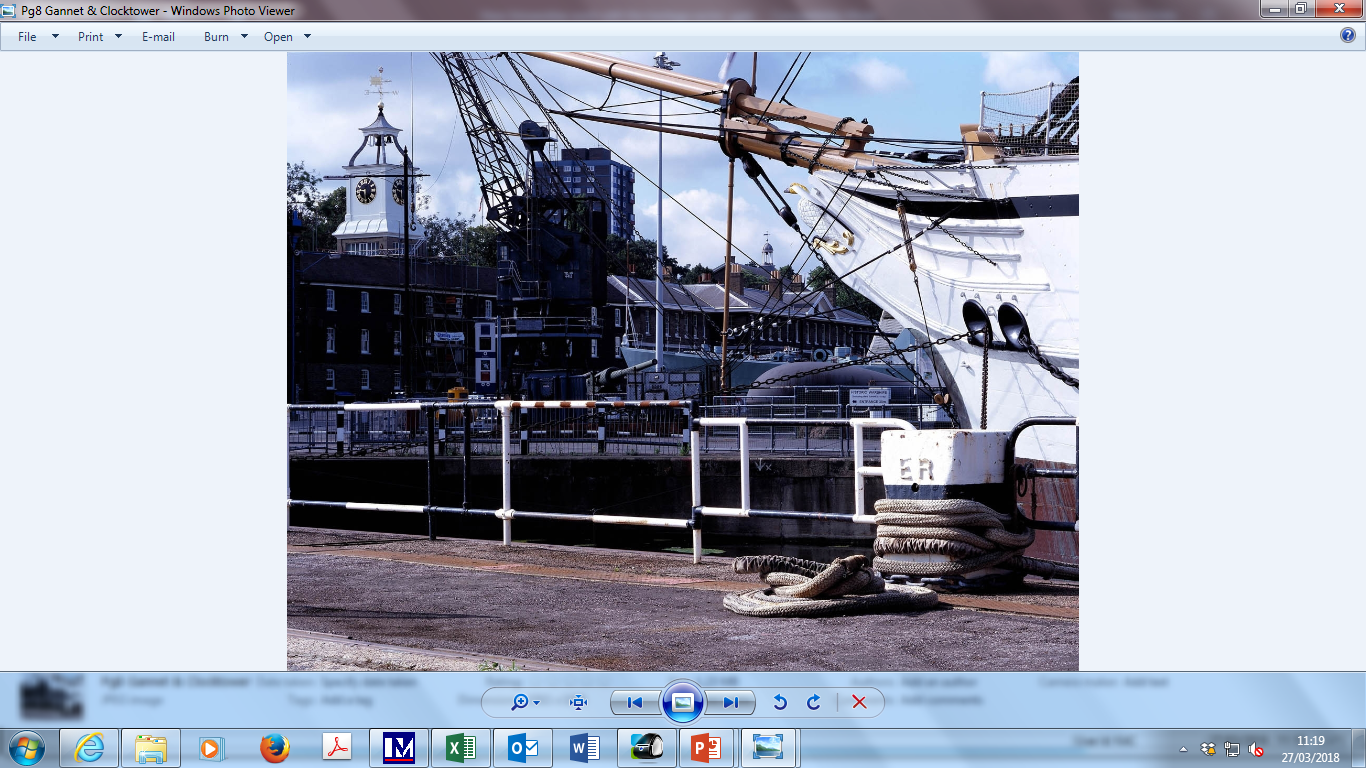 The original three way “partnership of purpose” 

Rochester Bridge Trust, CHDT, The University of Kent
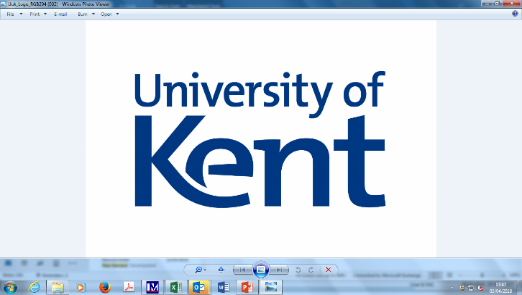 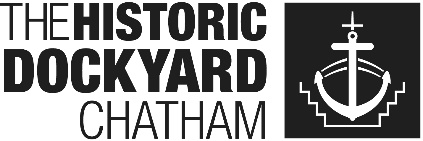 UoK history: key Medway milestones
1997: Kent began delivering degree programmes from Bridge Wardens’ College (Clock Tower Building), Historic Dockyard
Widening access to HE & contributing to Medway’s regeneration

2005: Medway Building opened, Pembroke (formerly HMS Pembroke)
‘The Universities at Medway’: Greenwich, Kent, Canterbury Christ Church

2012: School of Music & Fine Art launched, Historic Dockyard

2015: Kent Business School moved from Pembroke into the Sail & Colour Loft (HD); Royal Dockyard Church refurbished

2017: Student Hub completed (Pembroke): café, bar, flexible social space; Galvanising Shop refurbished (HD): reception, café, performance space

2018: KBS expanding into CHDT’s space in S&CL
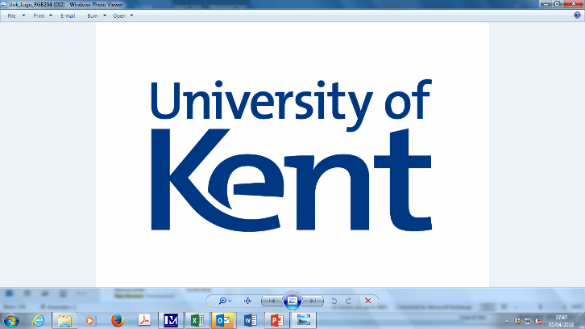 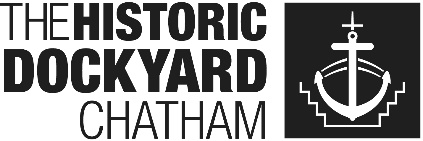 Why the Historic Dockyard?
We needed more space and it’s where we started – Bridge Wardens’ College (1997)

Great buildings, brand value and synergy that adds value to our offer in a competitive market - a creative place ideal for learning and knowledge growth, operationally compatible in terms of visitor seasonality 

Having started transactionally with defined boundaries, the relationship has evolved as we have grown to understand each other’s operational needs
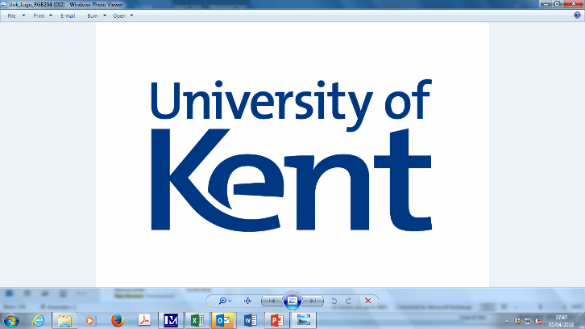 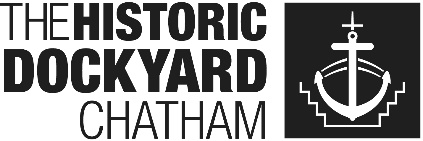 “The Fear of the Historic”The Big 3…..
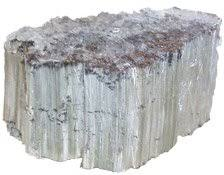 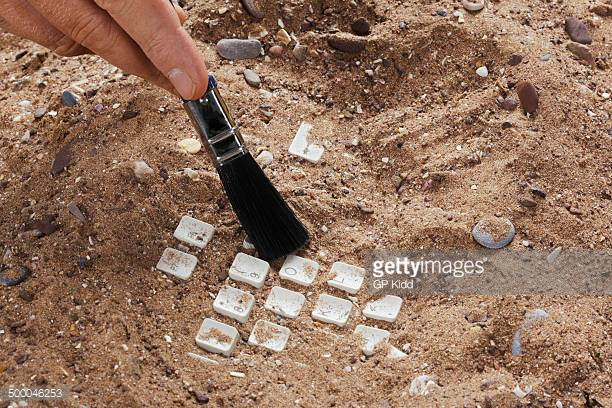 Asbestos
Archaeology
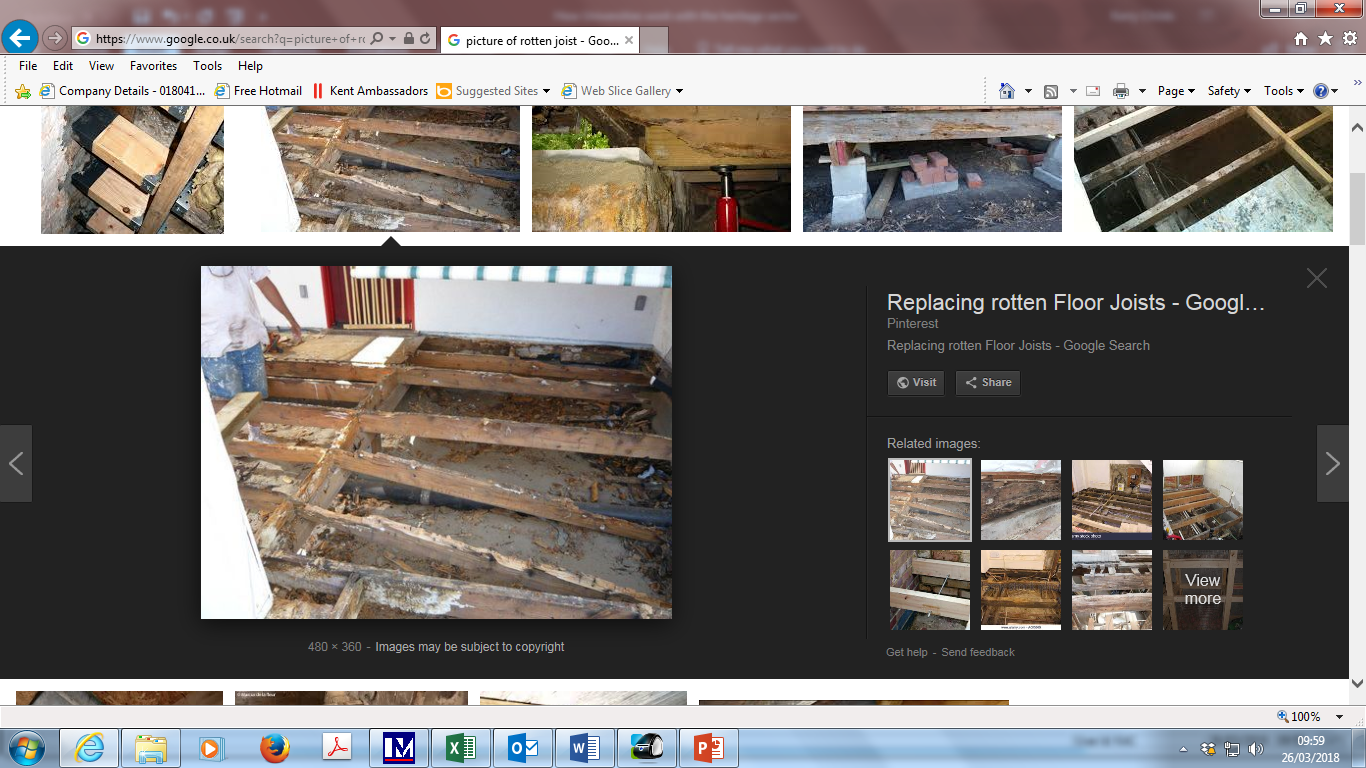 Unexpected Structural Issues
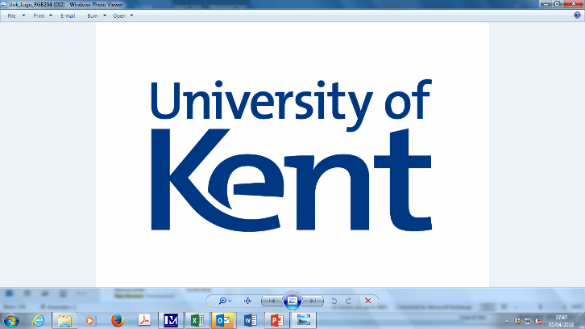 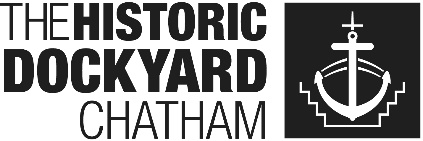 “The Fear of the Historic”
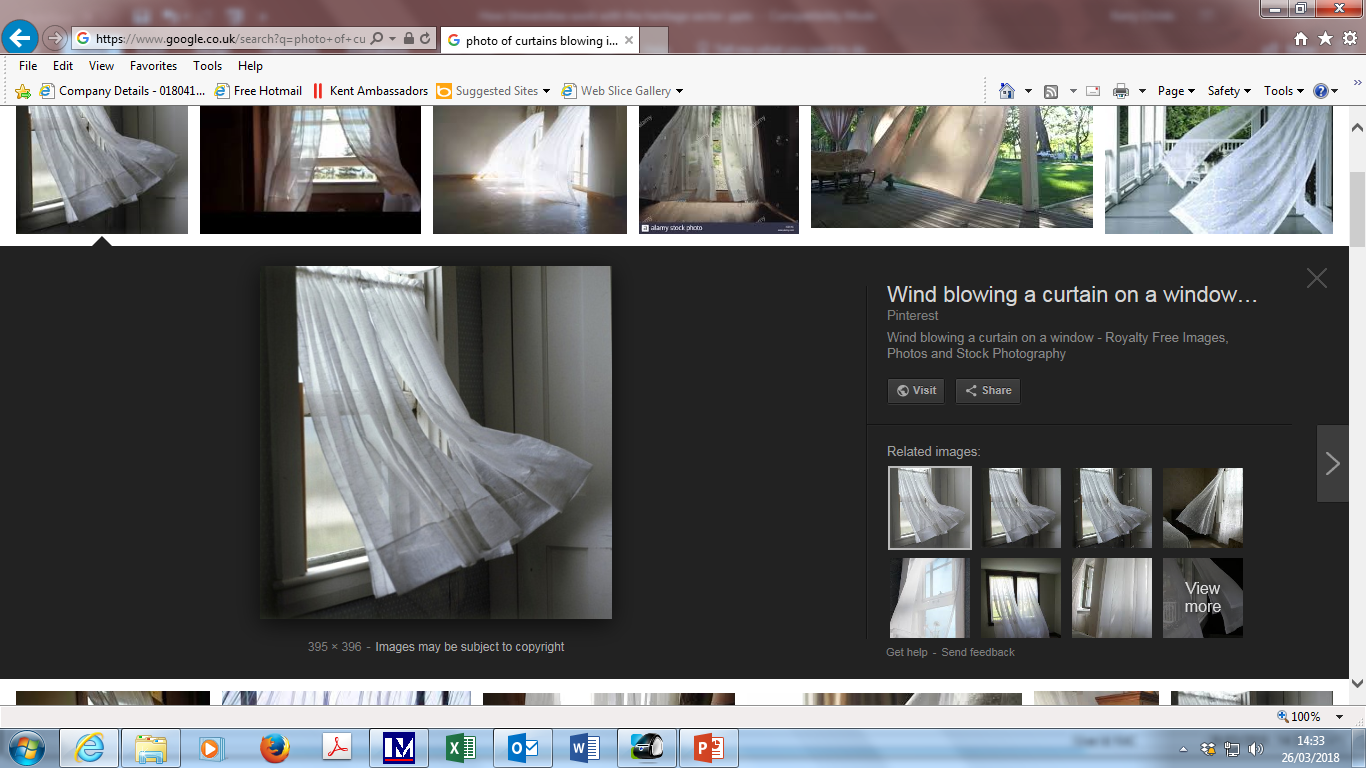 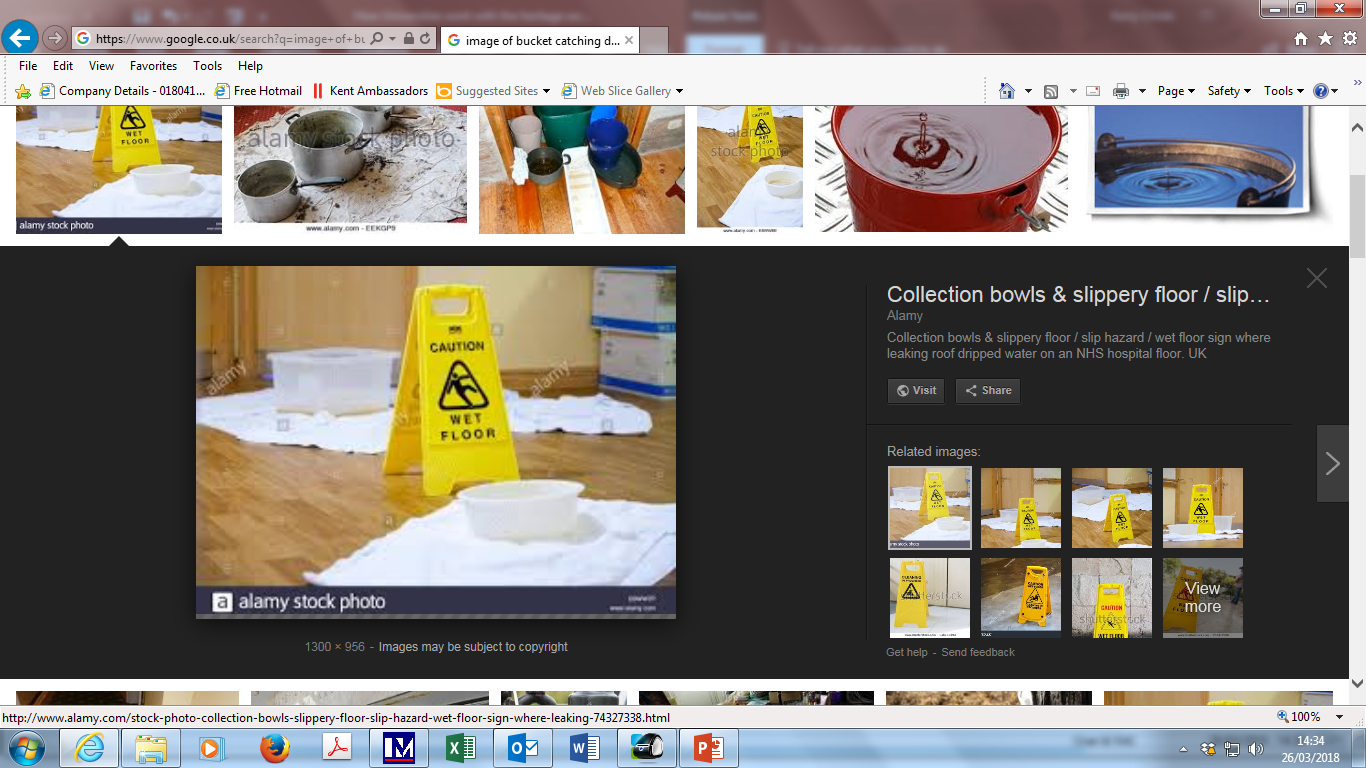 “Leaky Buildings”
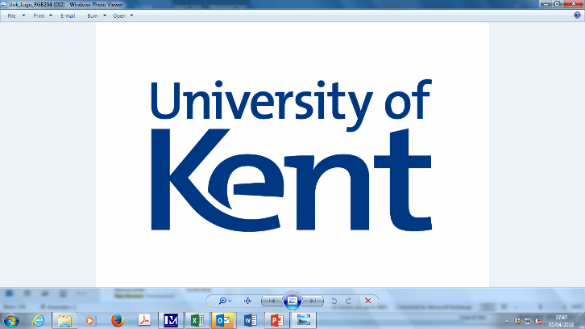 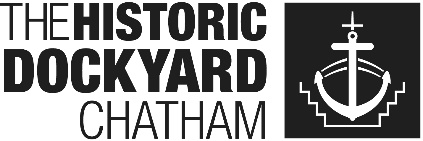 Work with the experts to assess the risk before you start”
Historic England
Appropriately experienced surveyors
Some (most) property owners
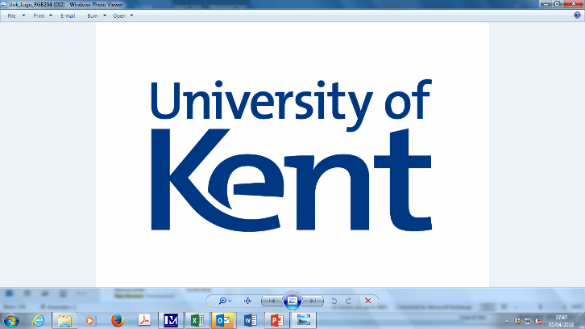 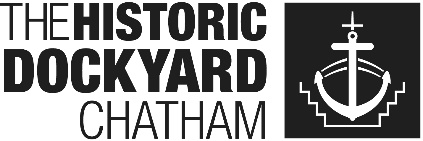 So what’s new in University use of historic buildings?
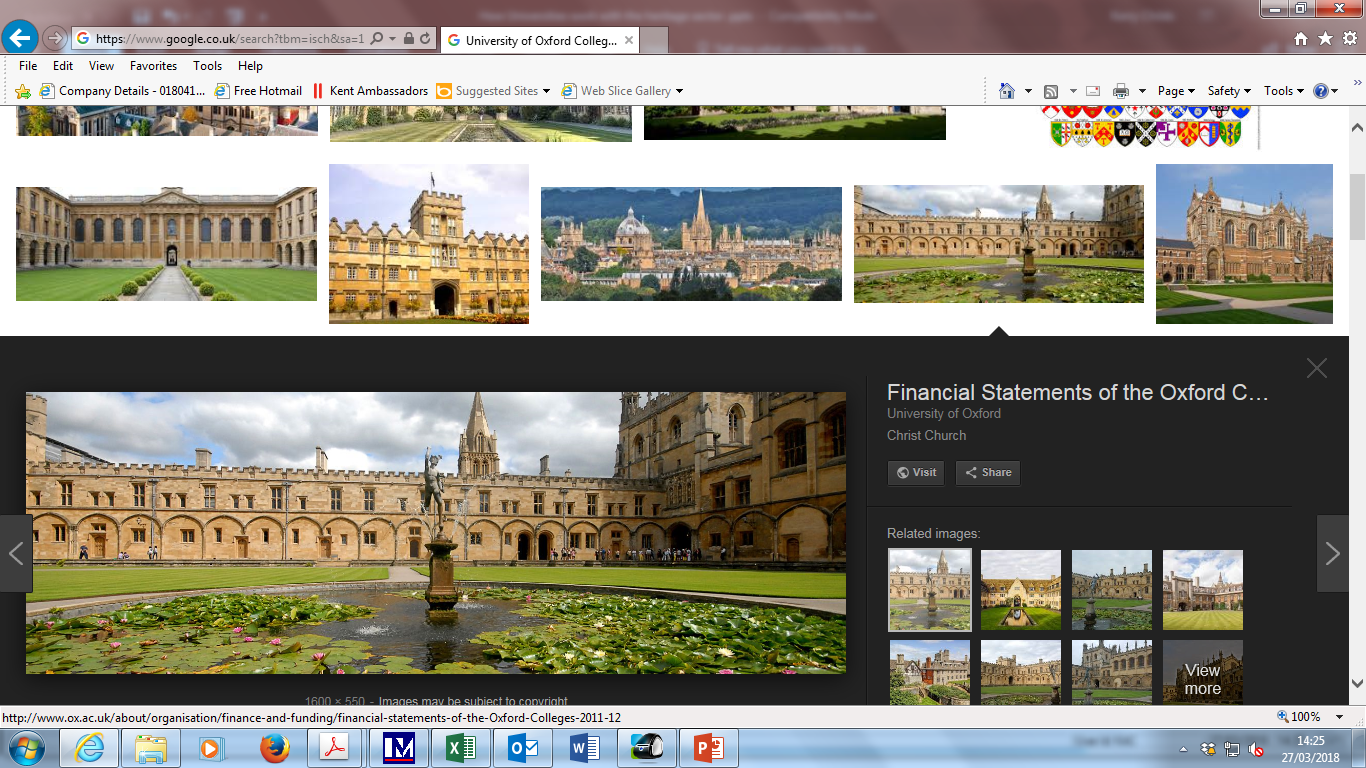 Christ Church College
University of Oxford
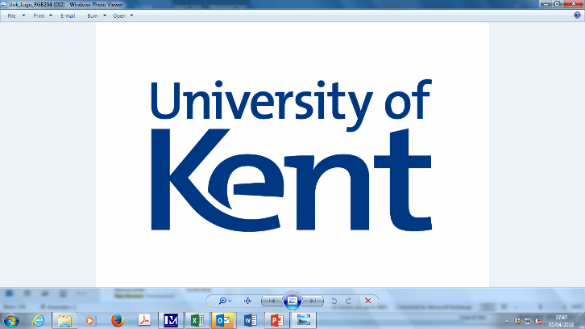 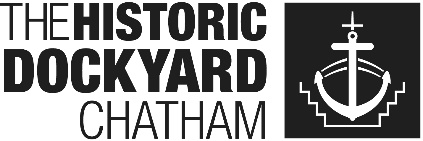 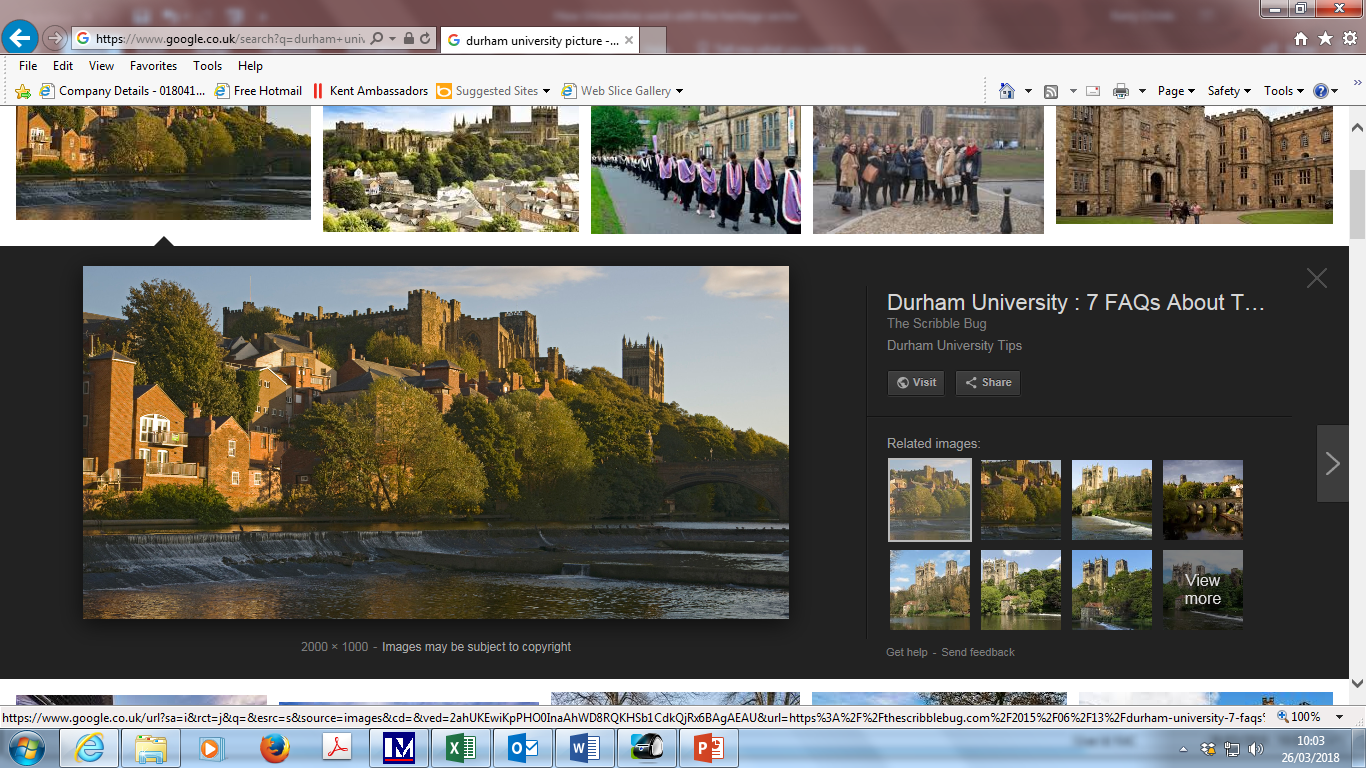 University College
Durham-University-Palace-Green
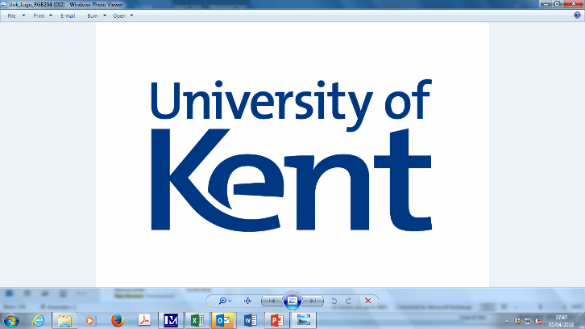 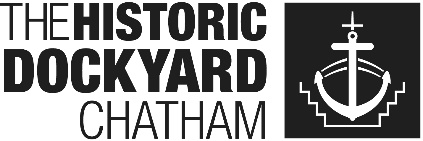 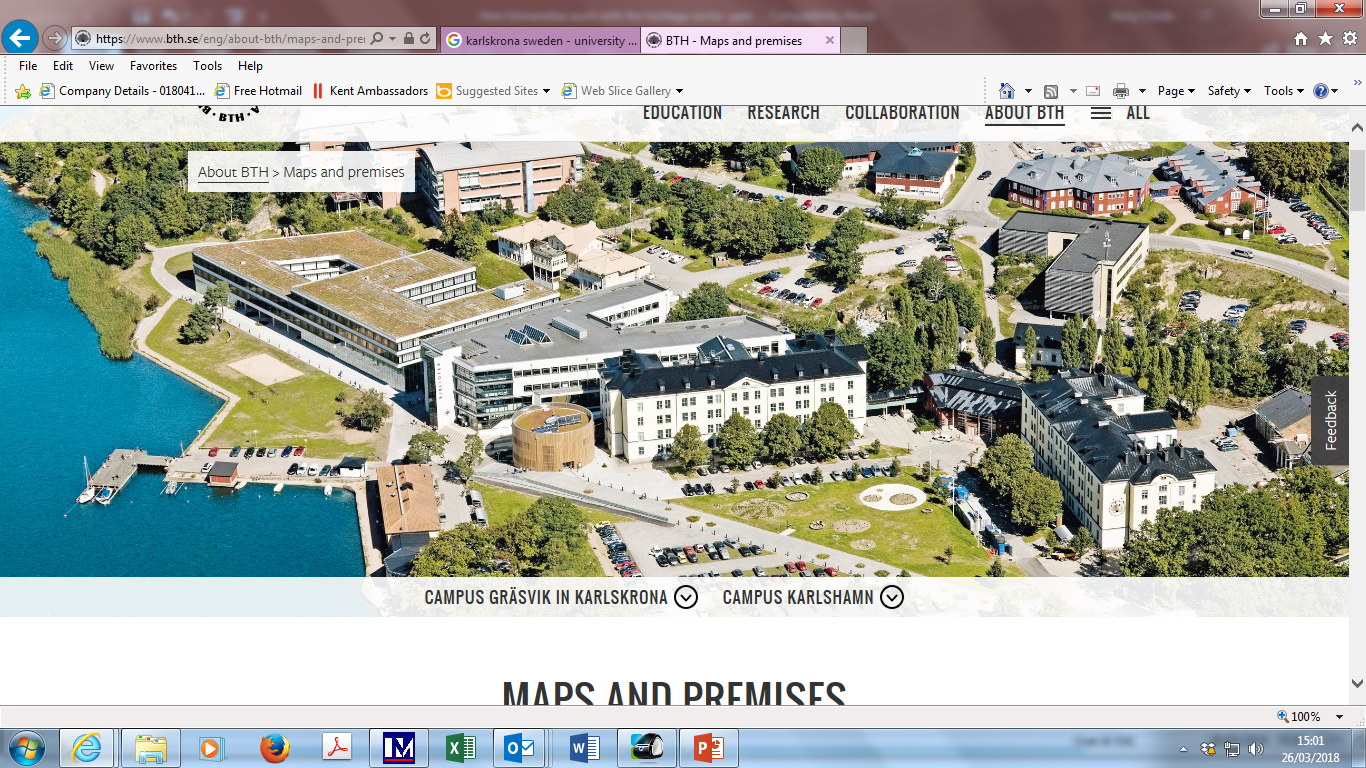 Campus Gräsvik: Valhallavägen 1, KarlskronaCampus Karlshamn: Biblioteksgatan 4, Karlshamn
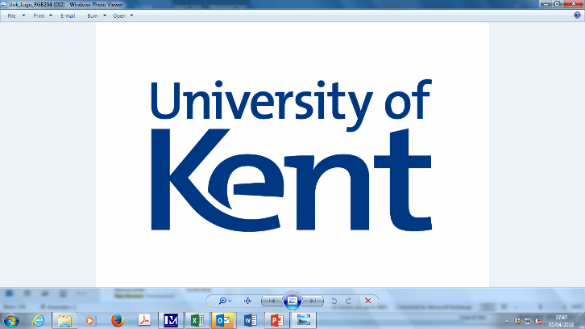 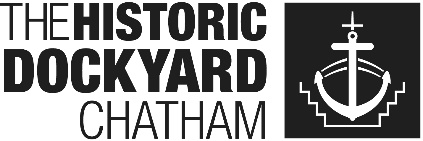 Universities creating tomorrow’s  heritage….“The Constraint of the purpose designed on future flexibility and need”.
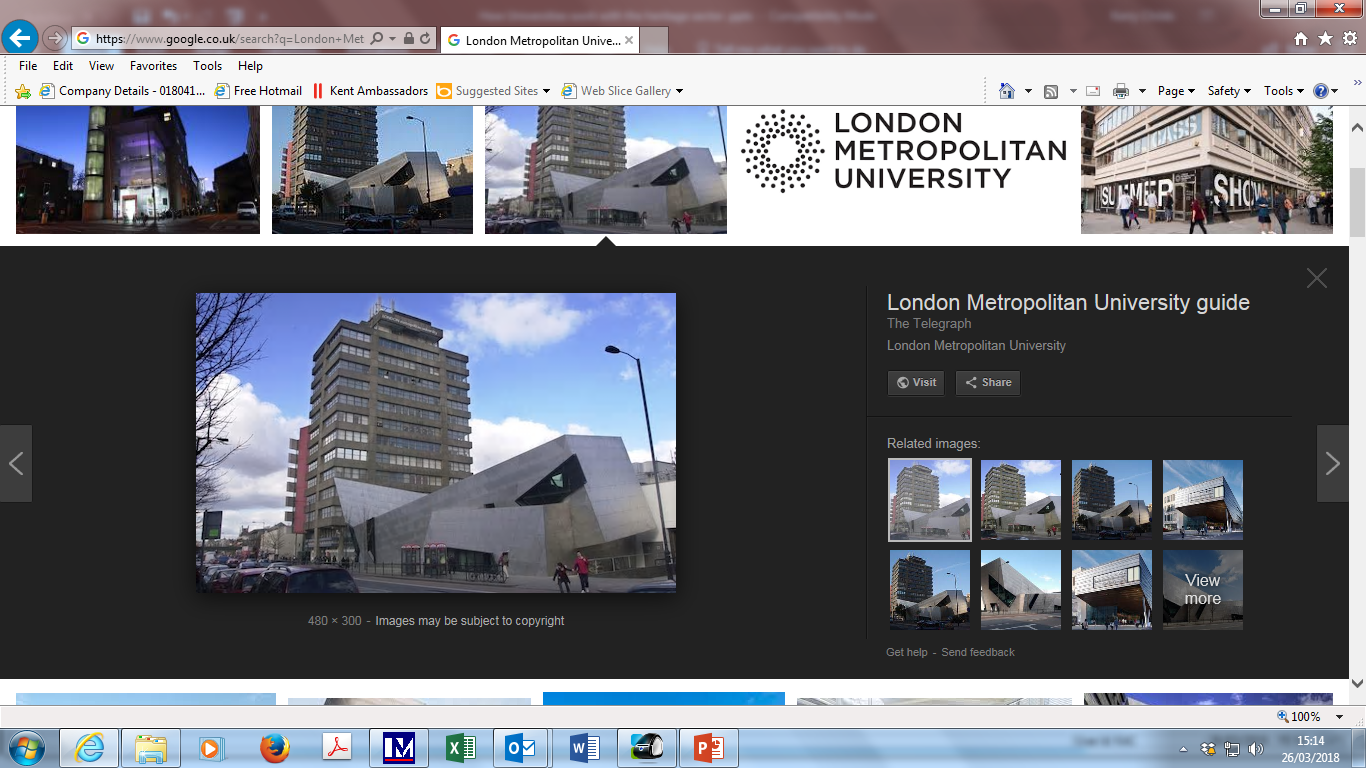 The Tower Building, London Metropolitan University with the Deconstructivist Graduate Centre designed by Daniel Libeskind
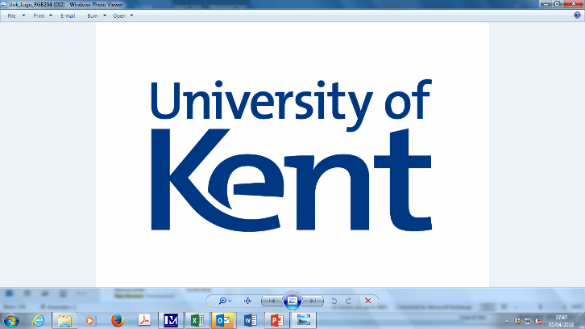 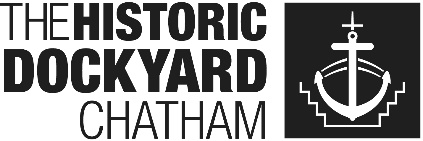 Heritage and place….. the added value
“Places of anchorage”
“Places of connection”
“Places of possibility
“Places of learning”
“Places of inspiration”


Charles Landry (2013
(Author of: The Art of City Making and The Creative City)
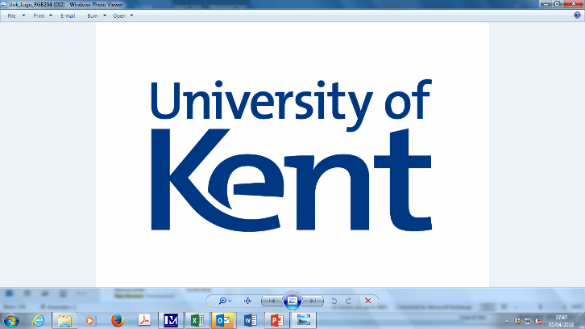 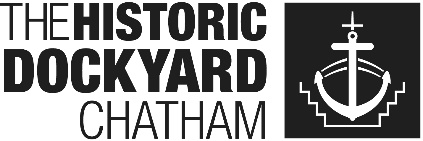 HLF New ideas need old buildings 2013
Some Statistics
Business based in listed buildings contributed 3.5% UK GVA pa (£47 billion)
Heritage premium estimated as £13k pa per building
Business “based in” listed buildings employ 1.4m people
There is a significant statistical attraction between listed buildings and the creative sector 

HLF has invested almost £1 billon in the heritage estate to date
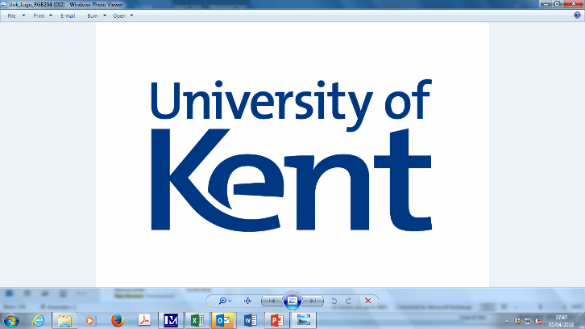 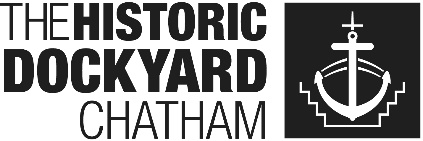 Heritage and the environment
Embedded carbon, thermal mass, 
adaptability to 21st Century Standards – future flexibility
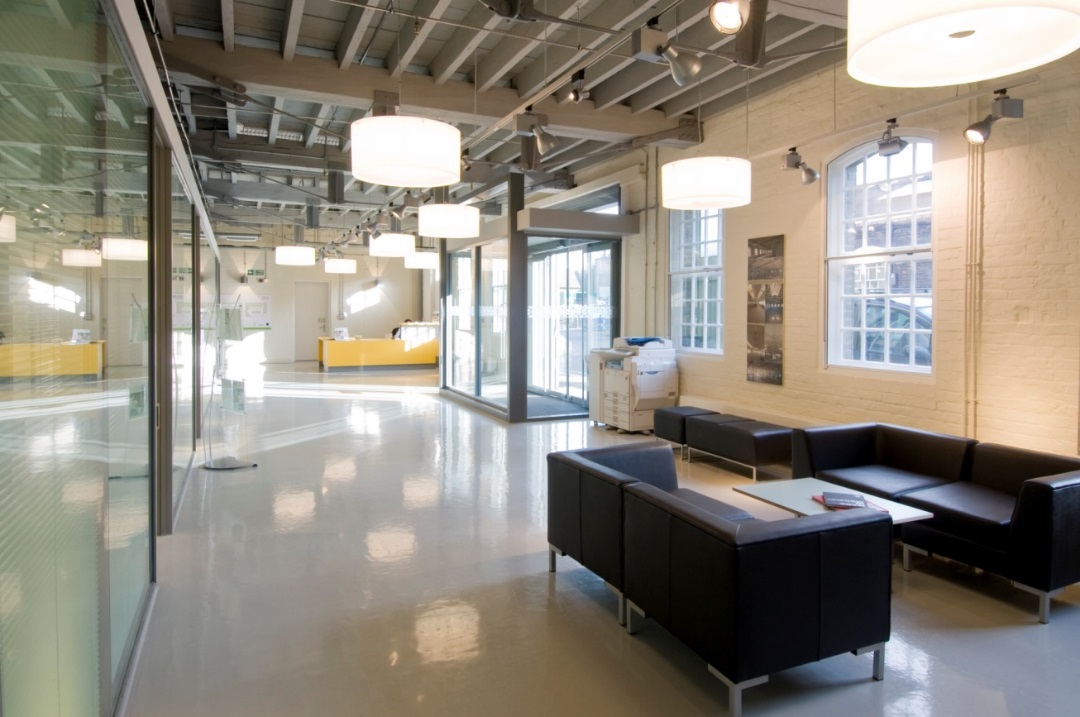 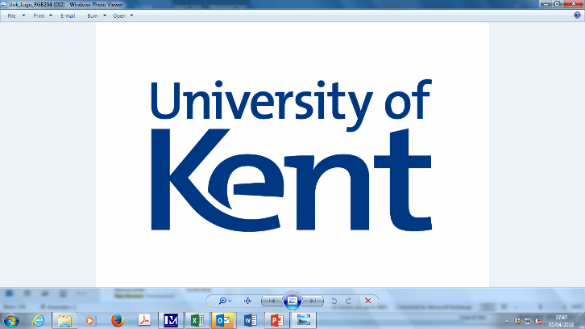 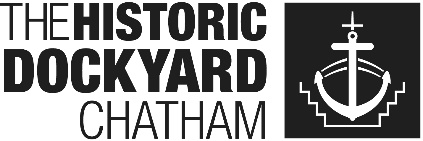 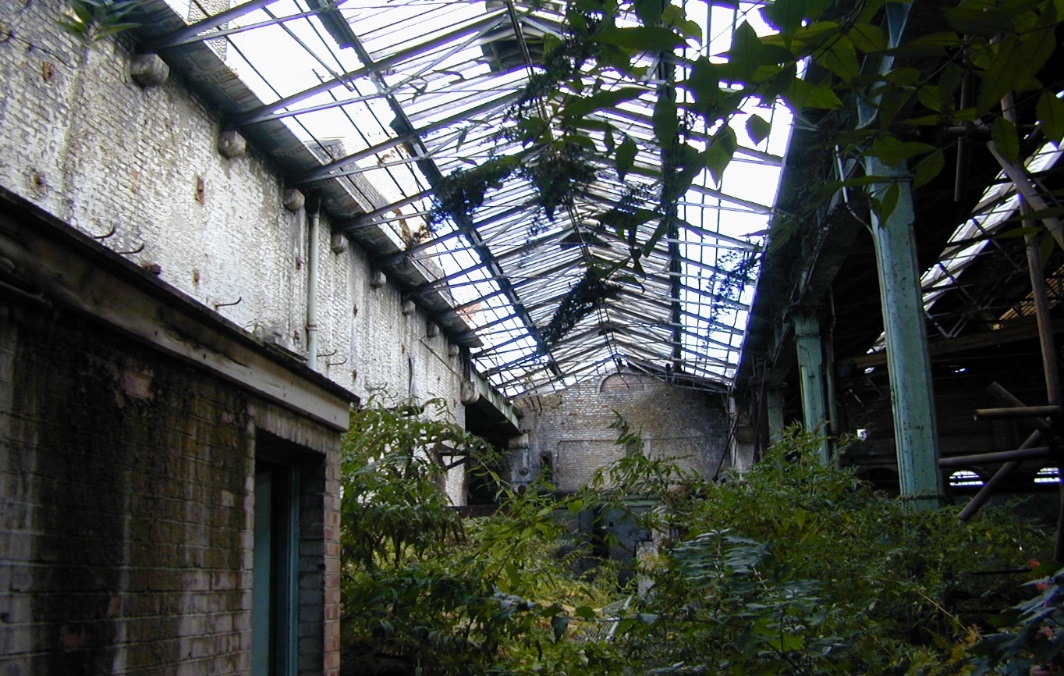 Inside No. 1 Smithery
(1805)
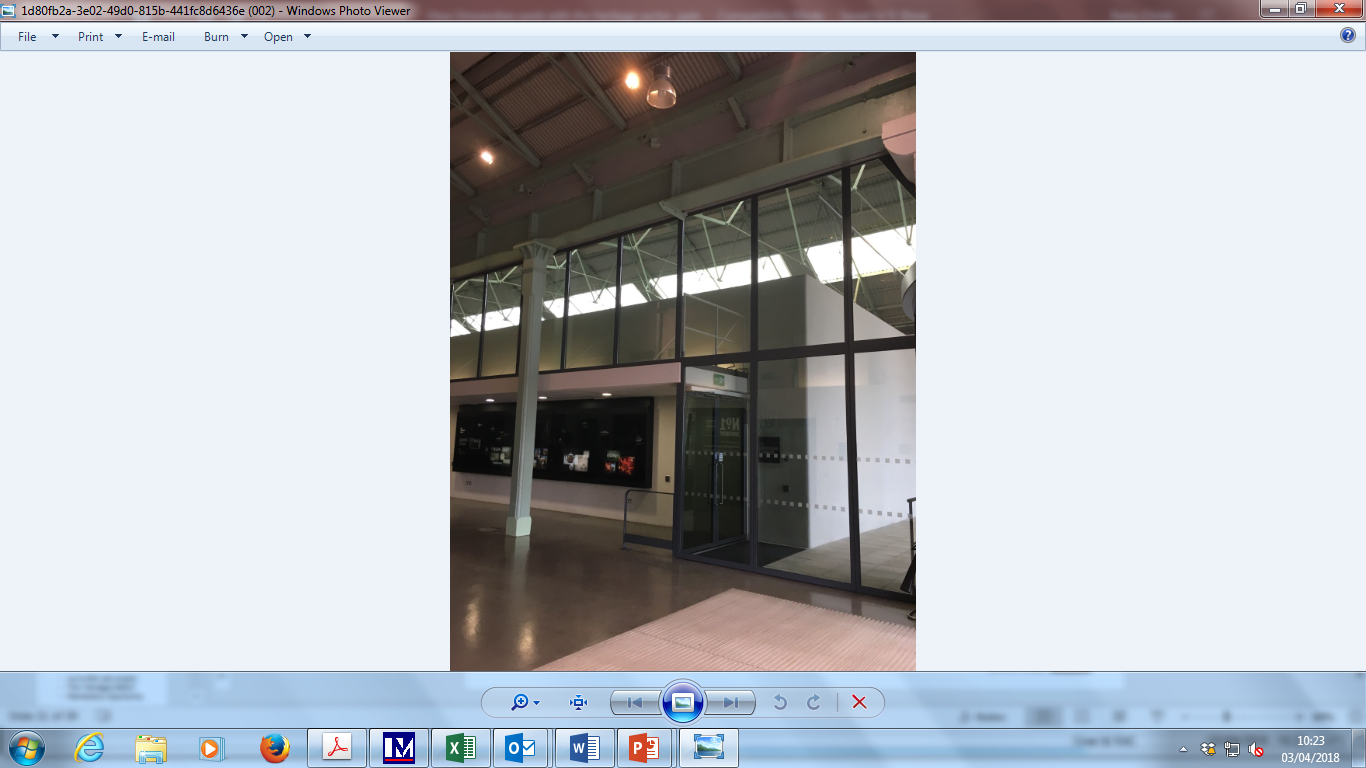 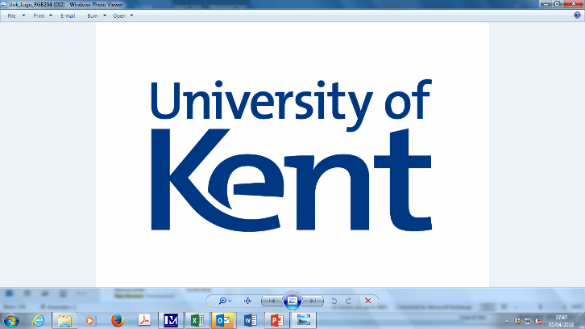 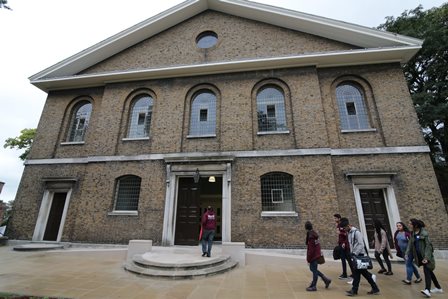 The Royal Dockyard Church
1806-1810
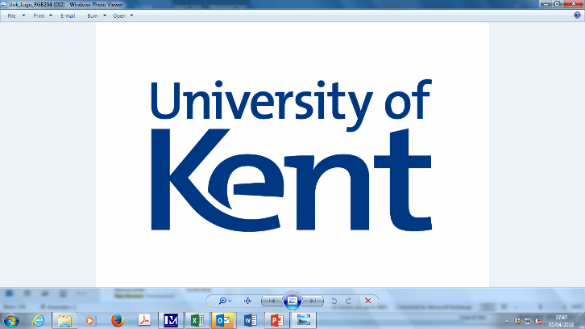 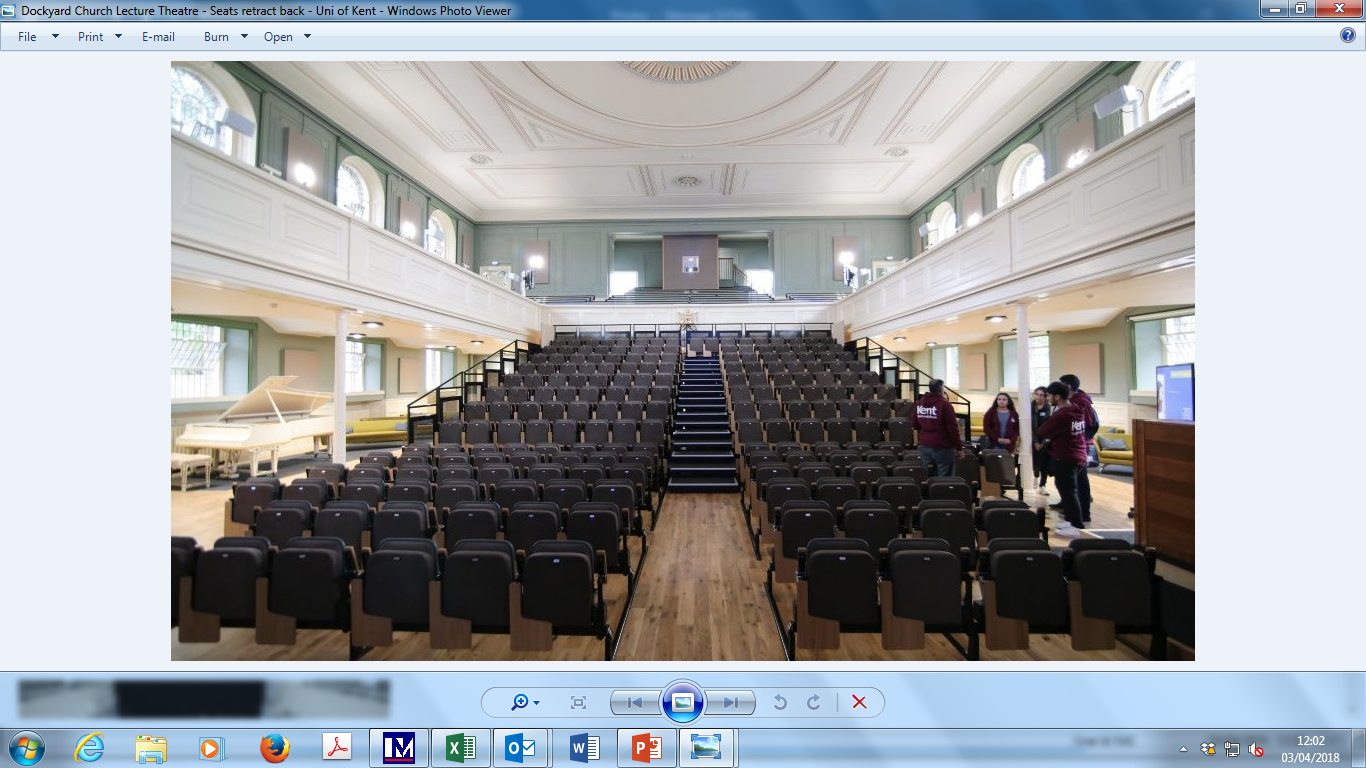 The Royal Dockyard Church – 300 Seat Lecture Theatre
1806-1810
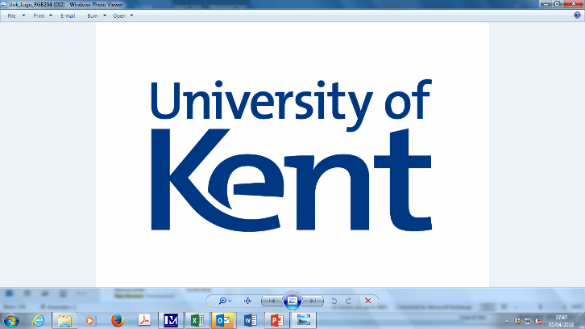 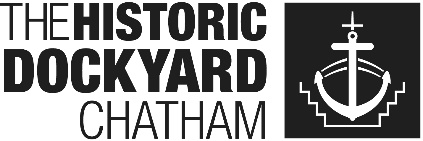 Royal Dockyard Church Lecture Theatre
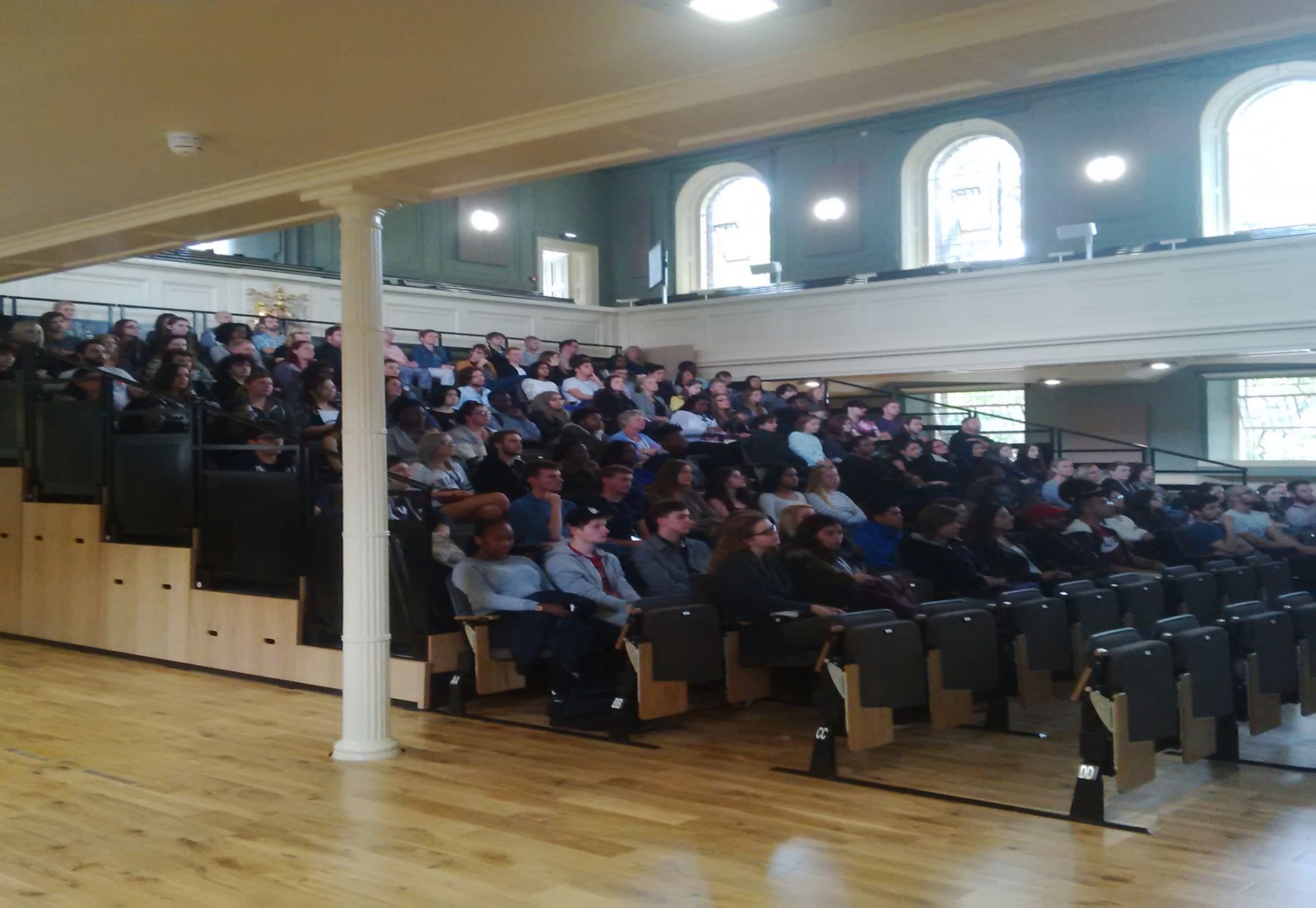 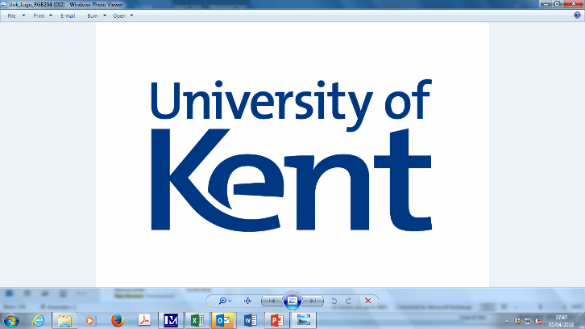 The Funding Potential, Sharing the cost burden
Heritage Enterprise

Up to £5m per project
The “Heritage Deficit”
Partnership Opportunity
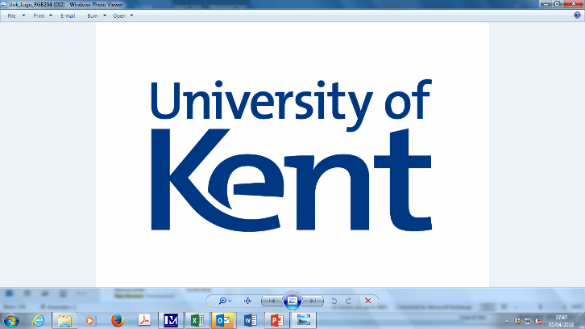 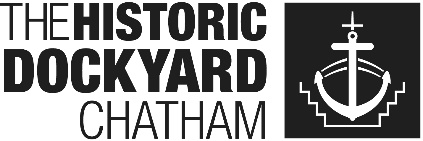 The Mutual Benefits
Low parking load
Diversification of users – creating a new dynamic
Regeneration and placemaking
Mutually beneficial collaboration – money and purpose
Brand elevation/perception change
Not generally FRI leases
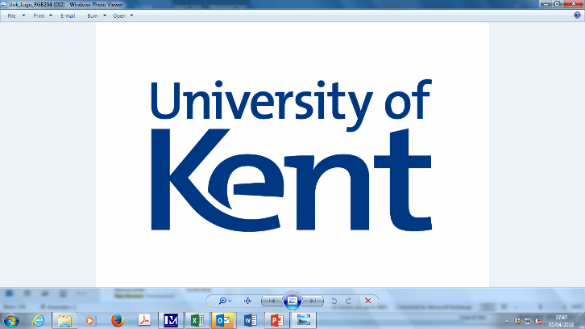 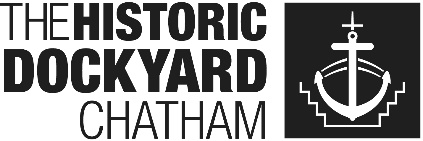 The Operational Challenge… whose “campus” is it anyway?
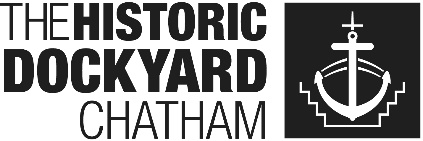 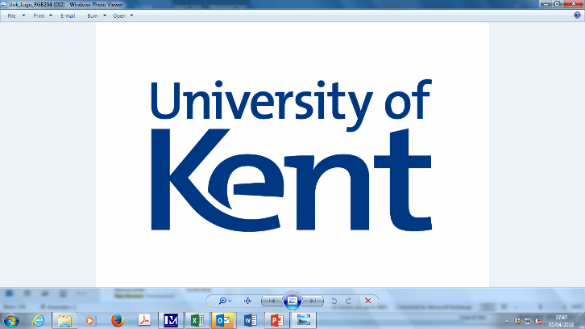 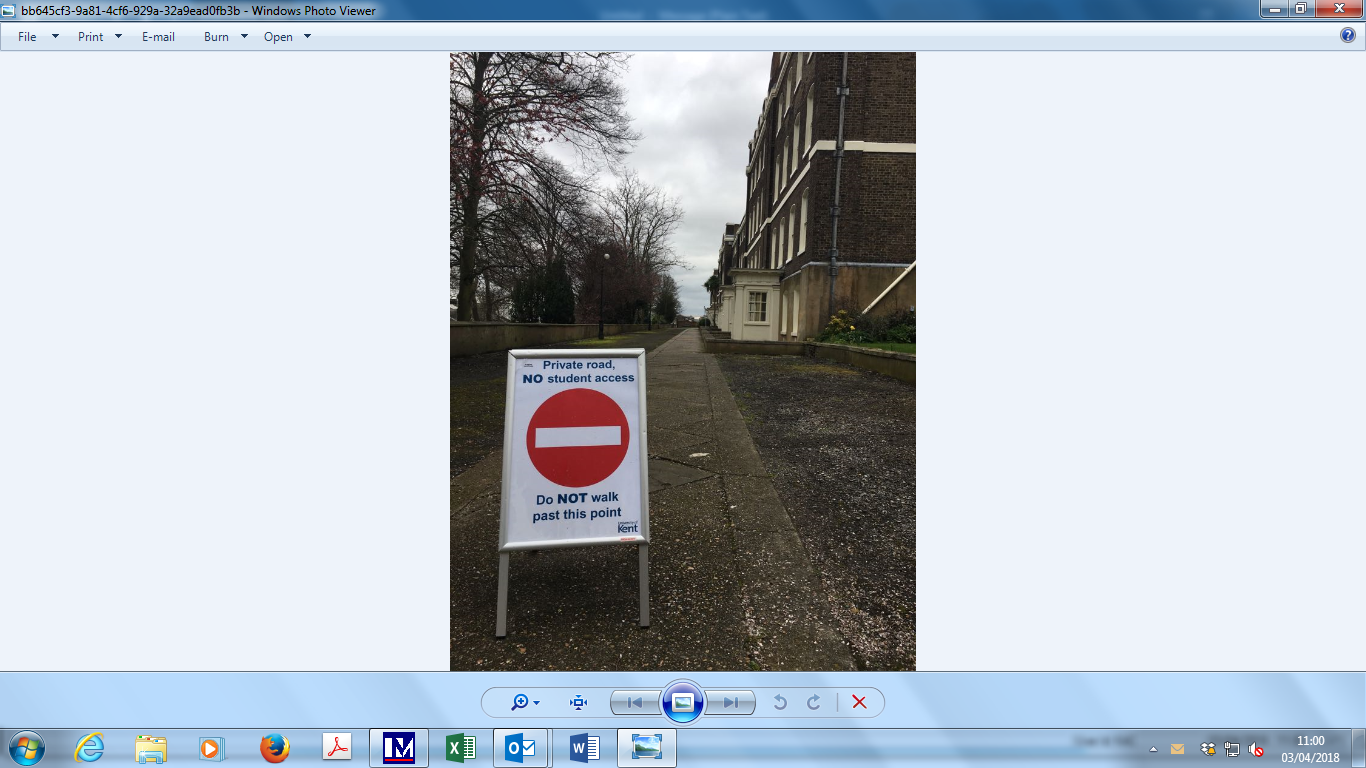 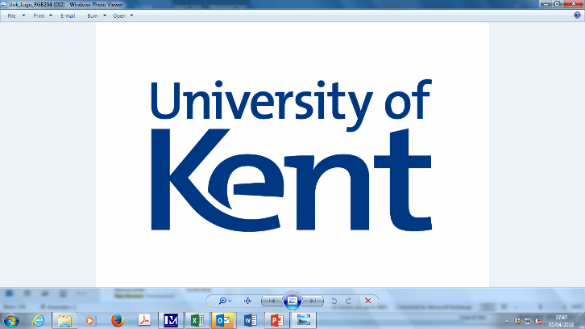 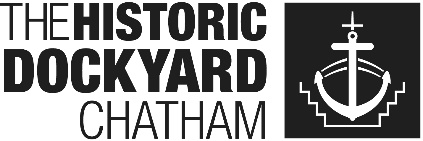 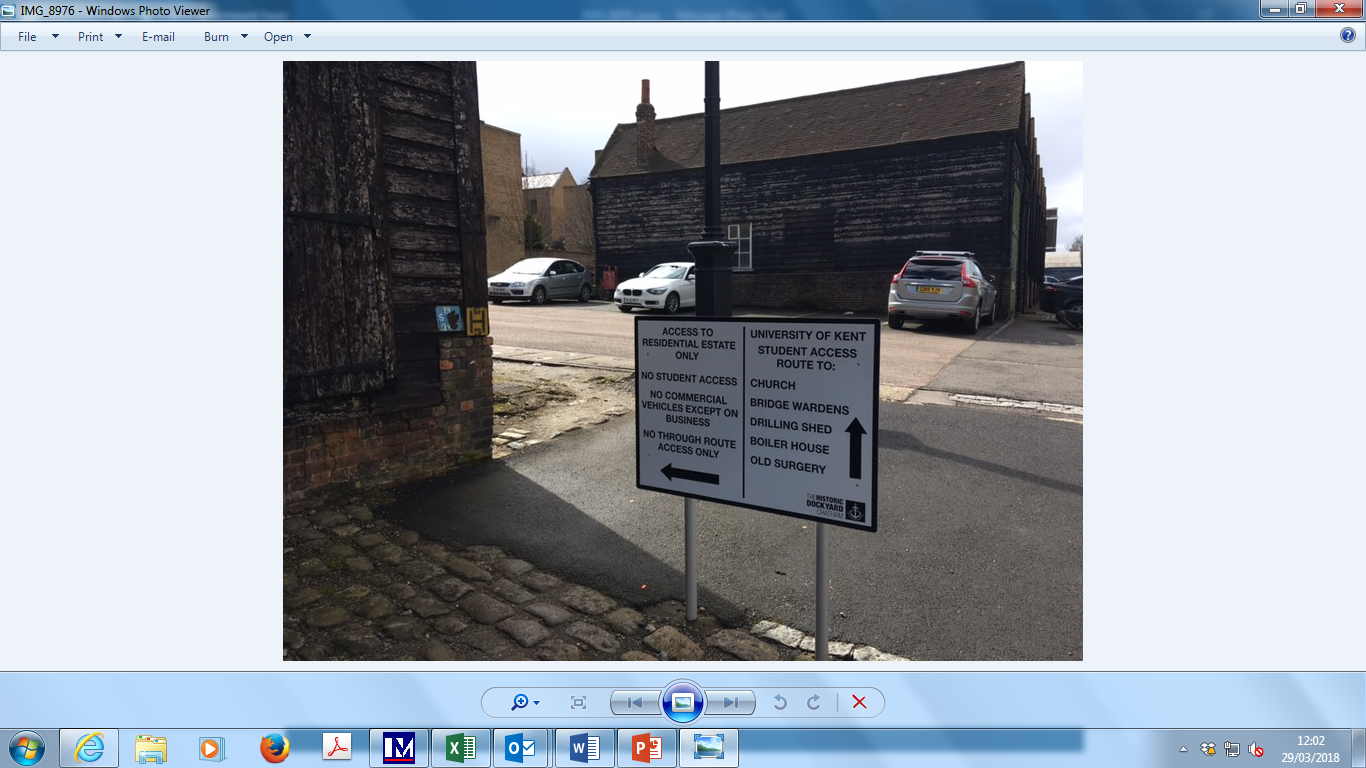 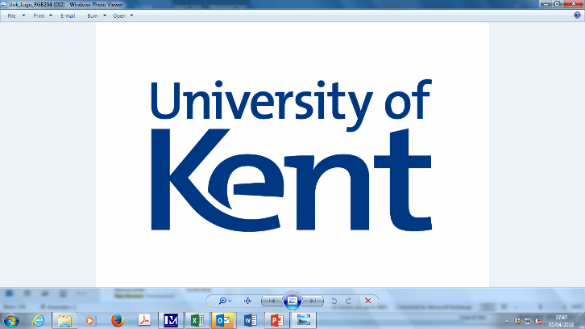 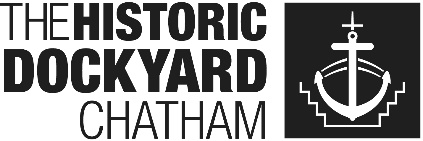 Three Ships Attractions
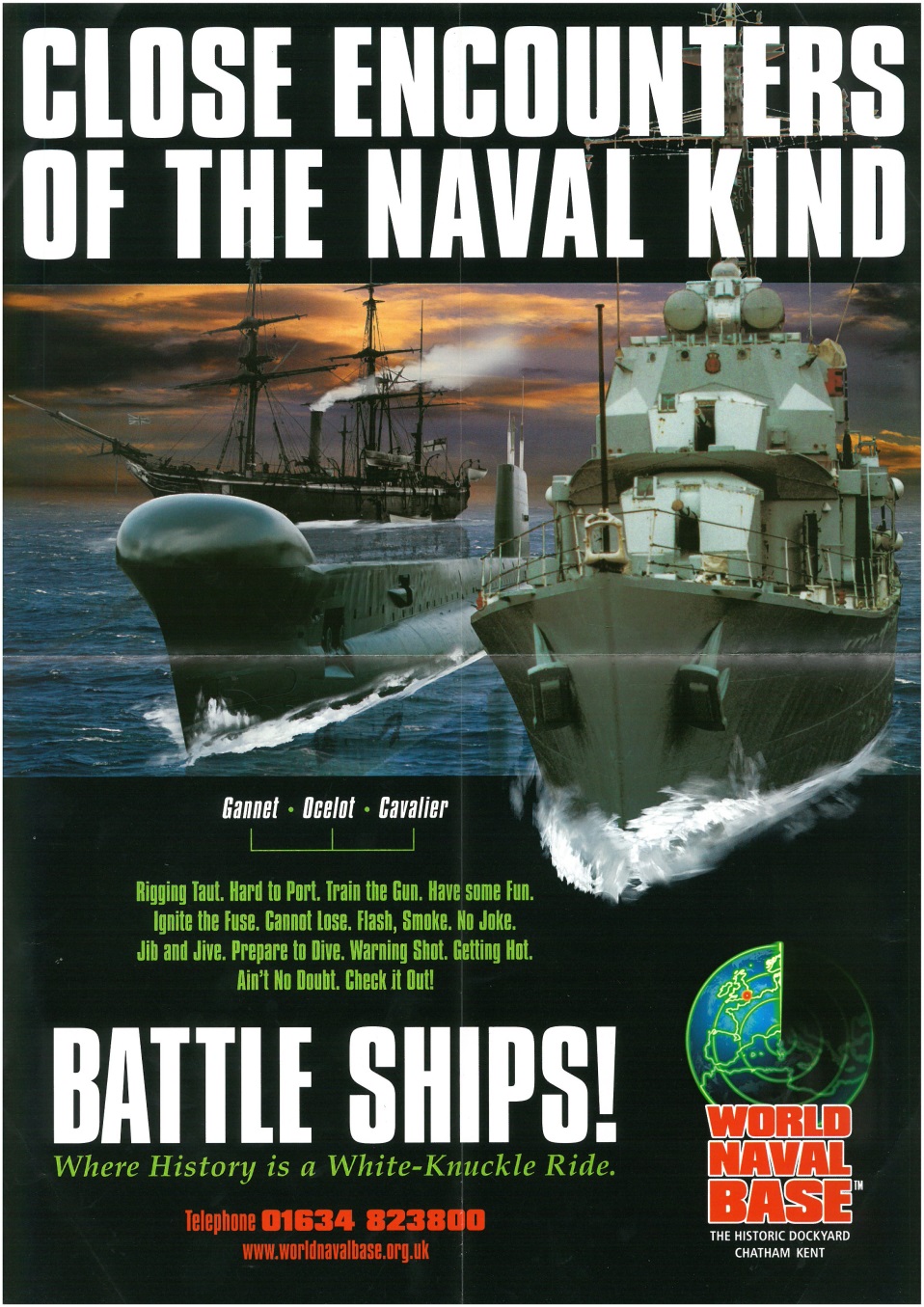 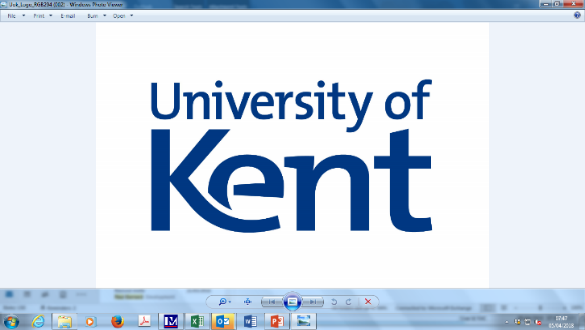 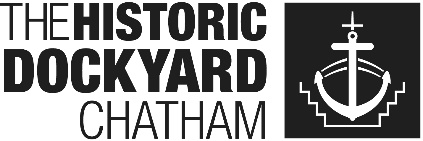 Adverse Headlines
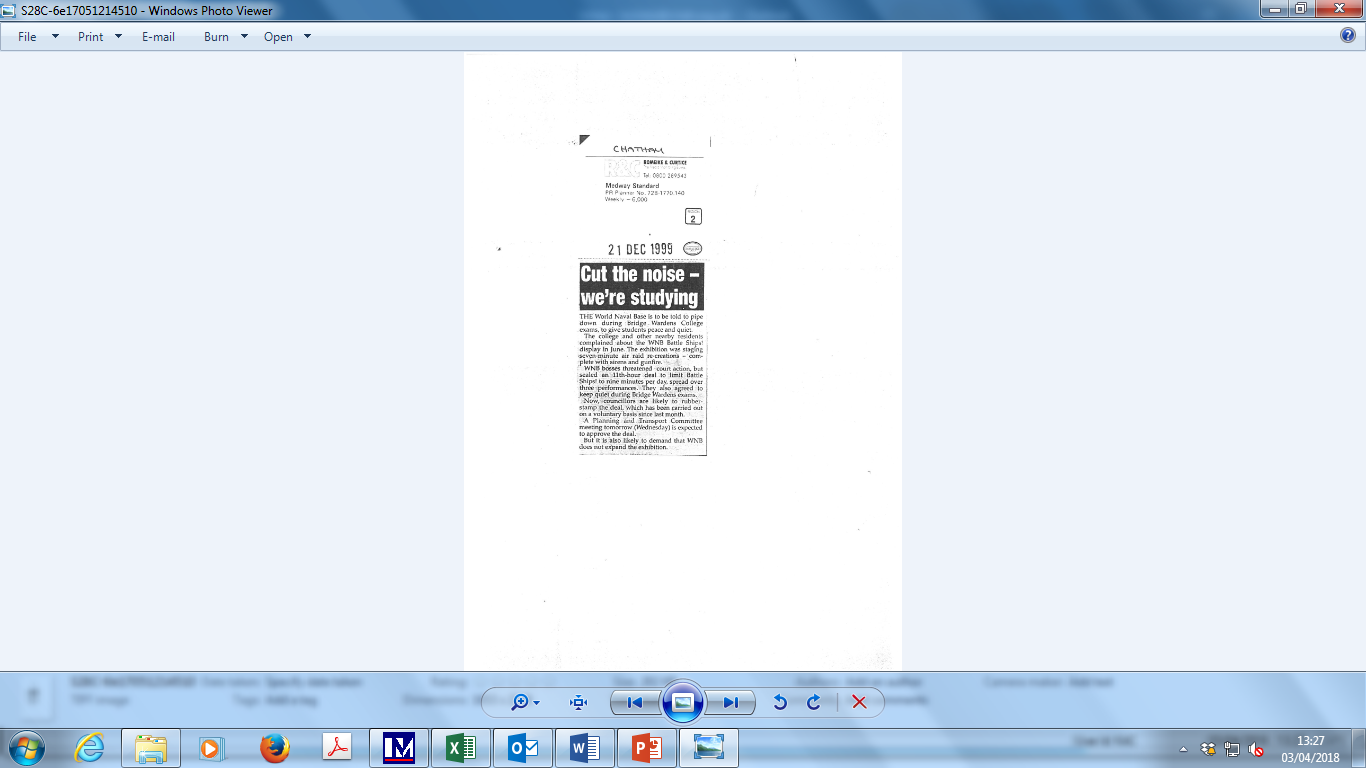 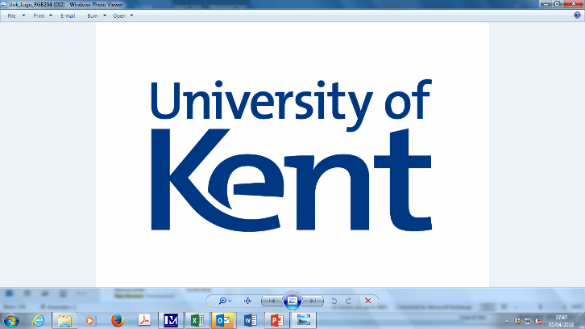 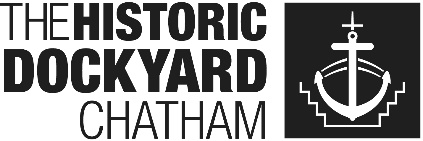 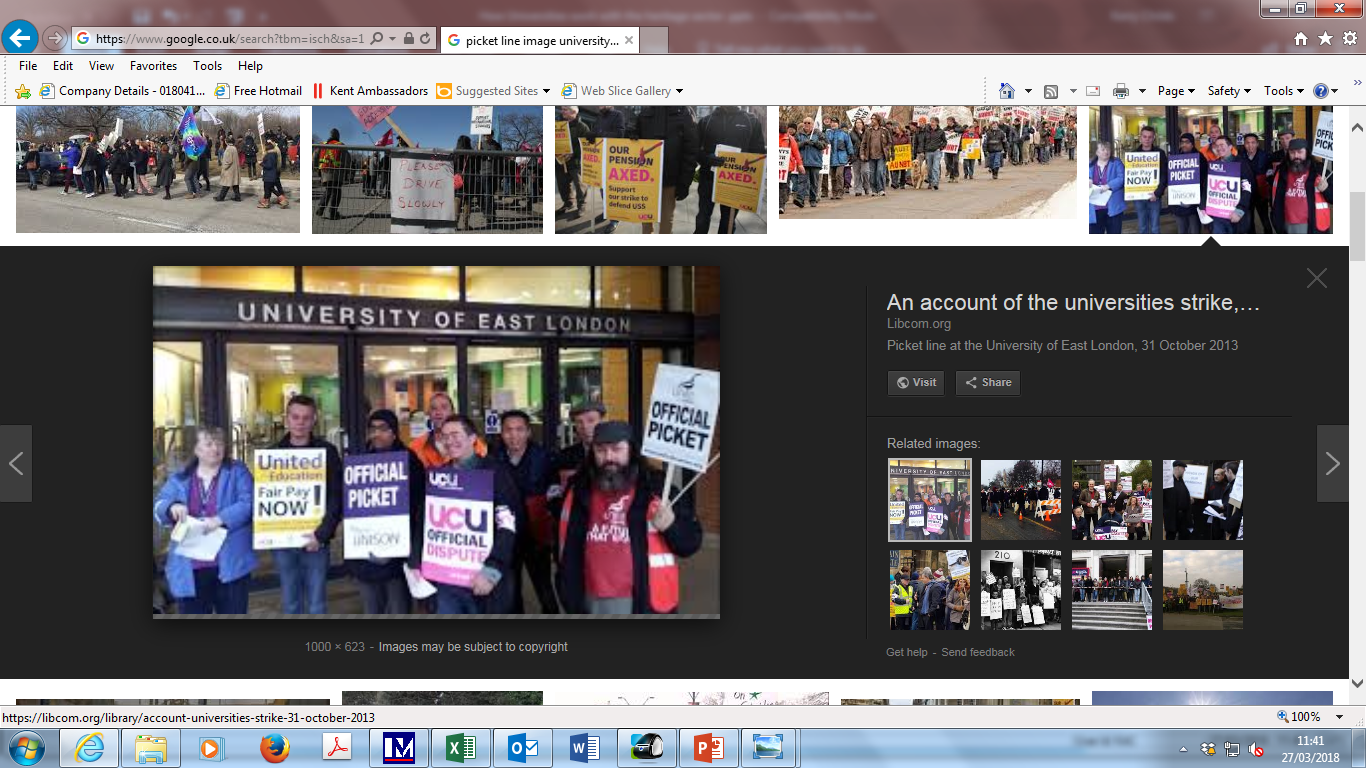 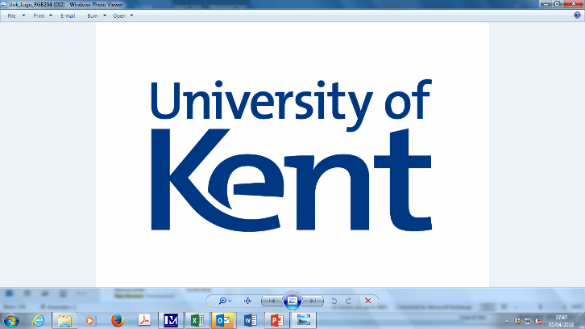 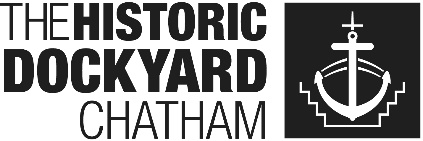 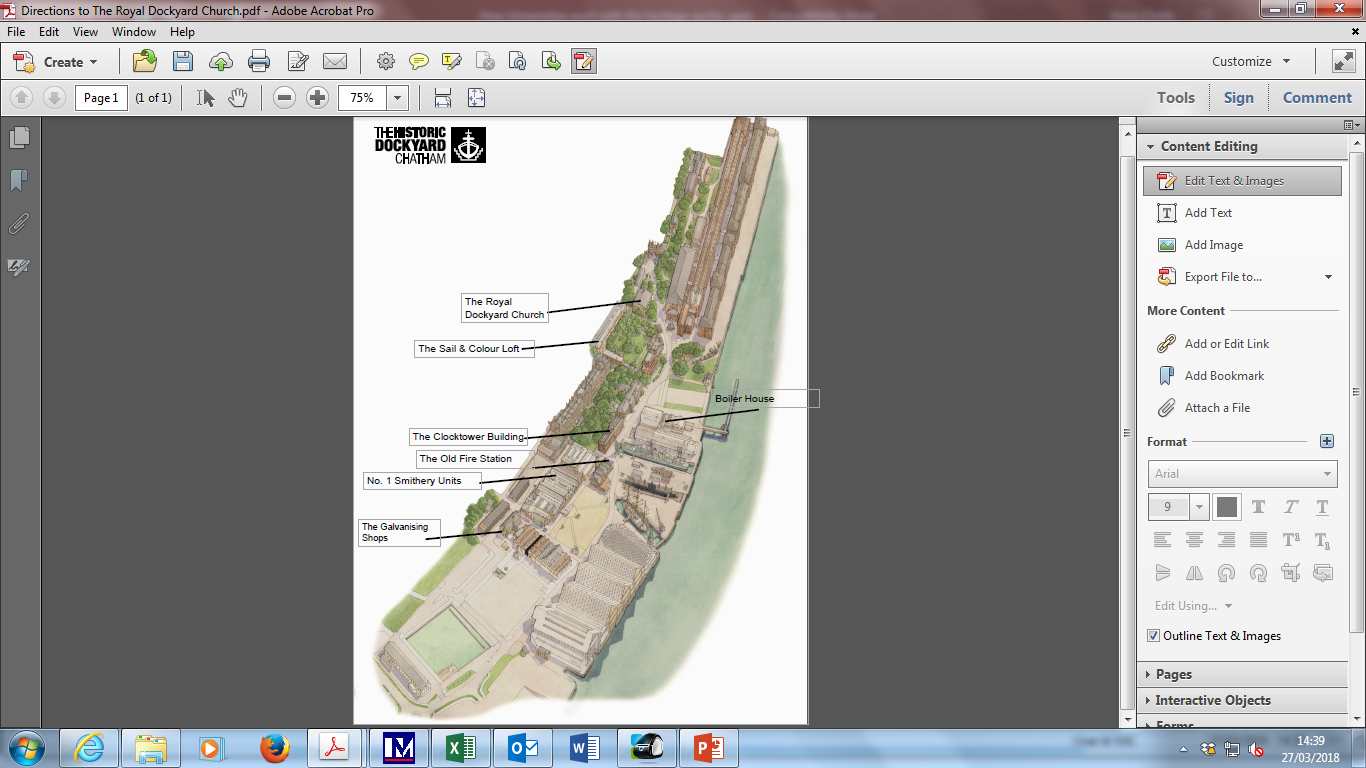 The Student Experience
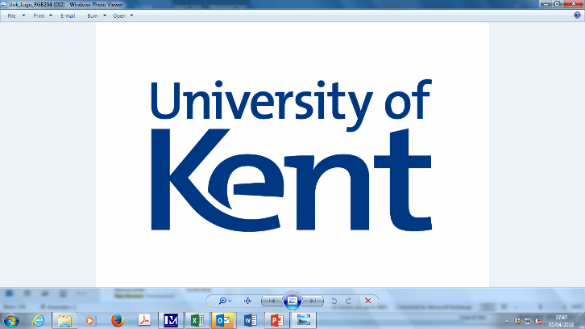 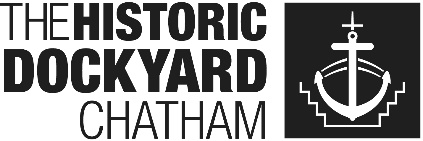 Pembroke and The Historic Dockyard
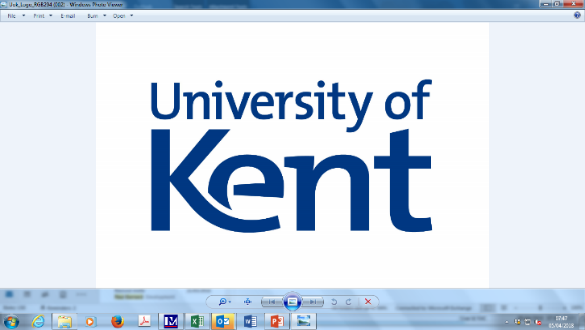 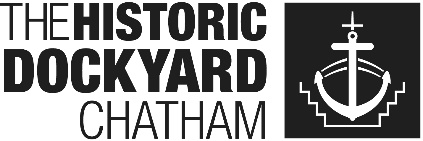 UoK: Medway Schools and Centres
Kent Business School
Medway School of Pharmacy (Kent / Greenwich)
School of Computing
School of Music and Fine Art  Centre for Music and Audio Technology
School of Social Policy, Sociology and Social Research 
School of Sport and Exercise Sciences

Centre for Journalism
Centre for Professional Practice
Centre for Higher and Degree Apprenticeships

KentHealth: leads on UoK health-related activities; interface with the region’s healthcare agencies
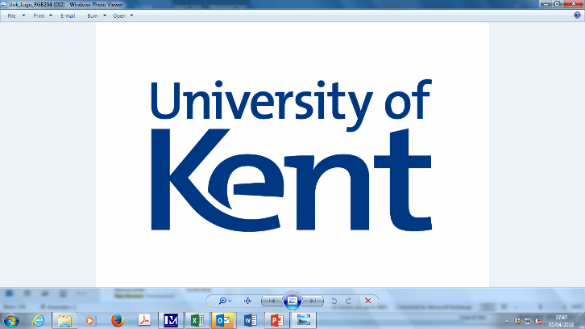 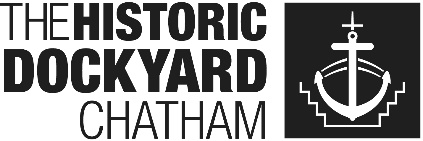 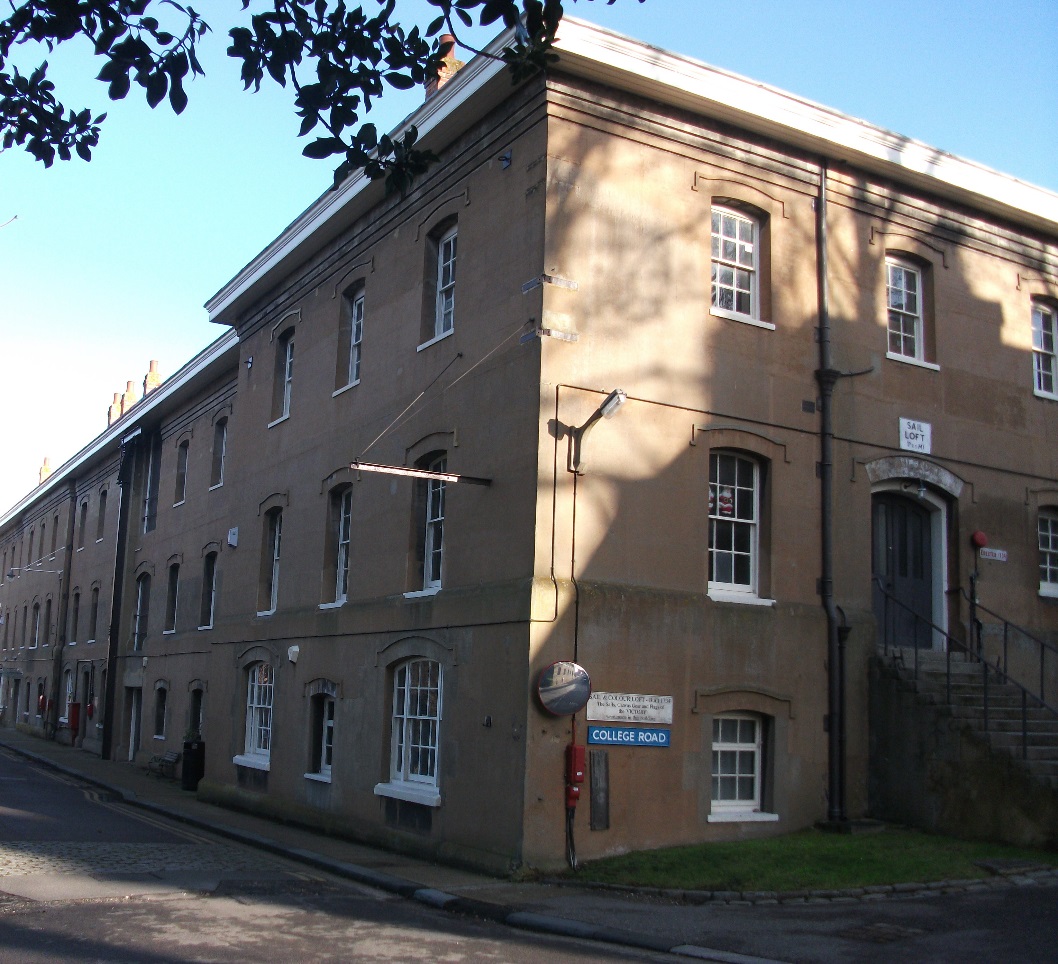 The Sail and Colour Loft
1734

Kent Business School Medway
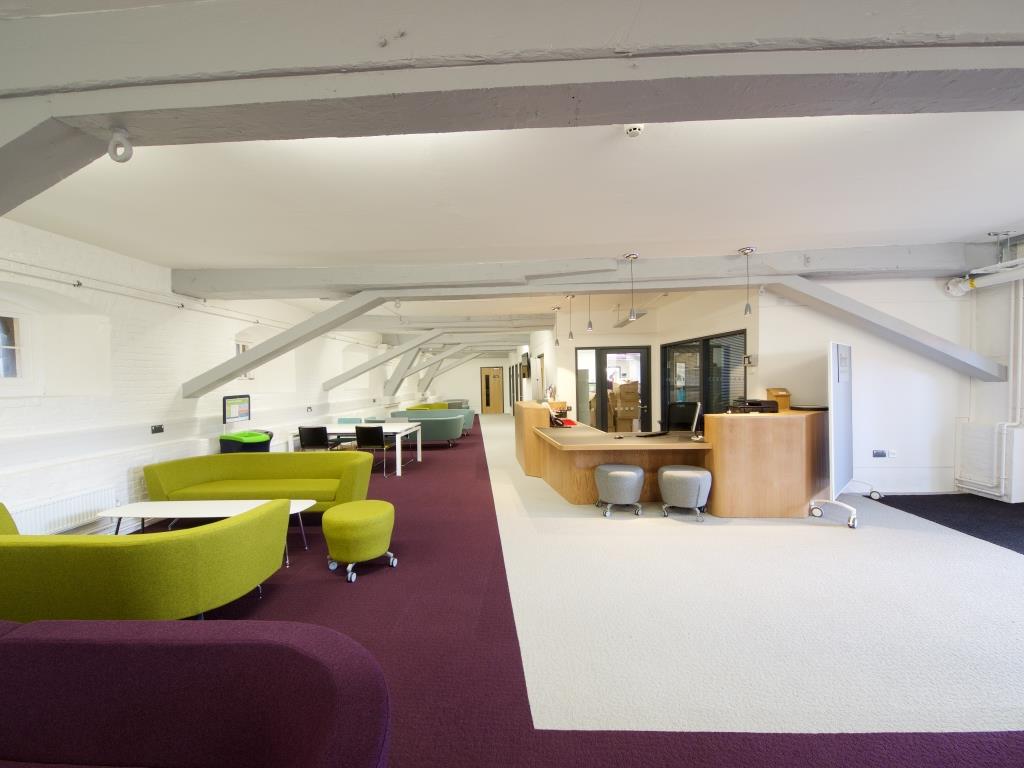 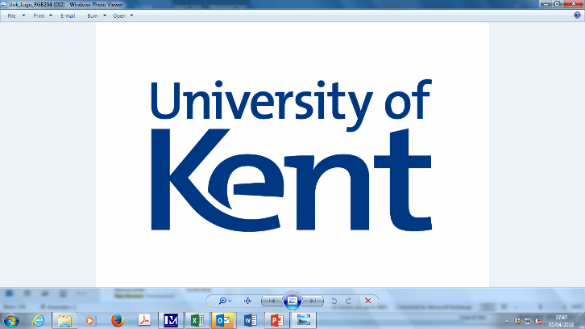 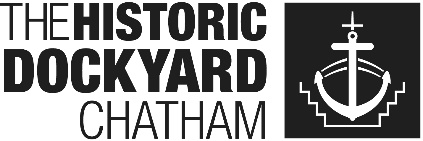 The Clocktower Building
                     1723
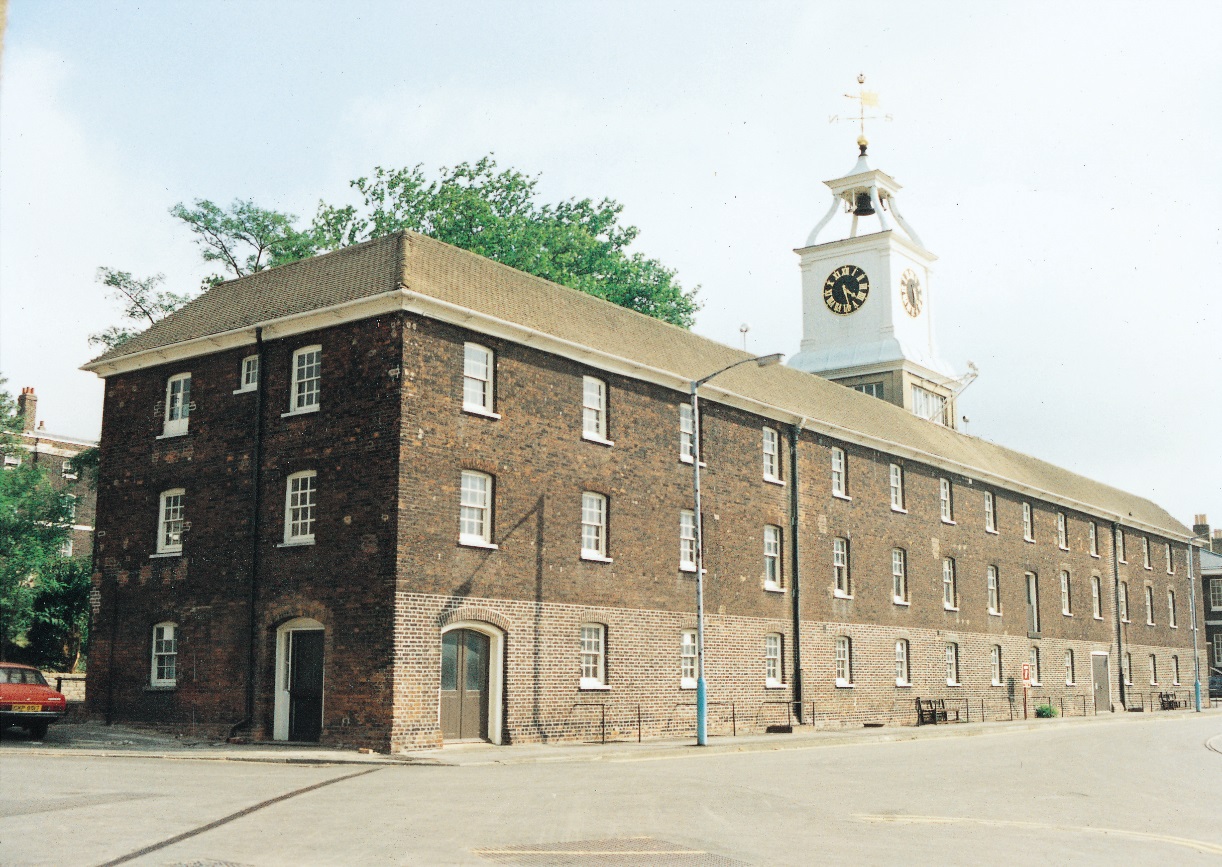 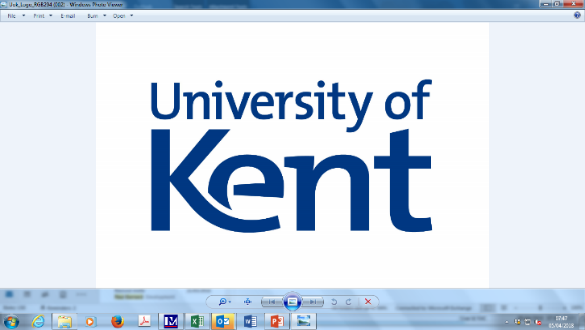 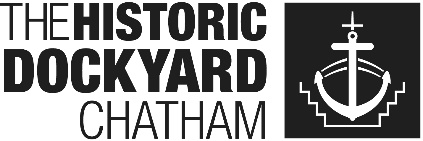 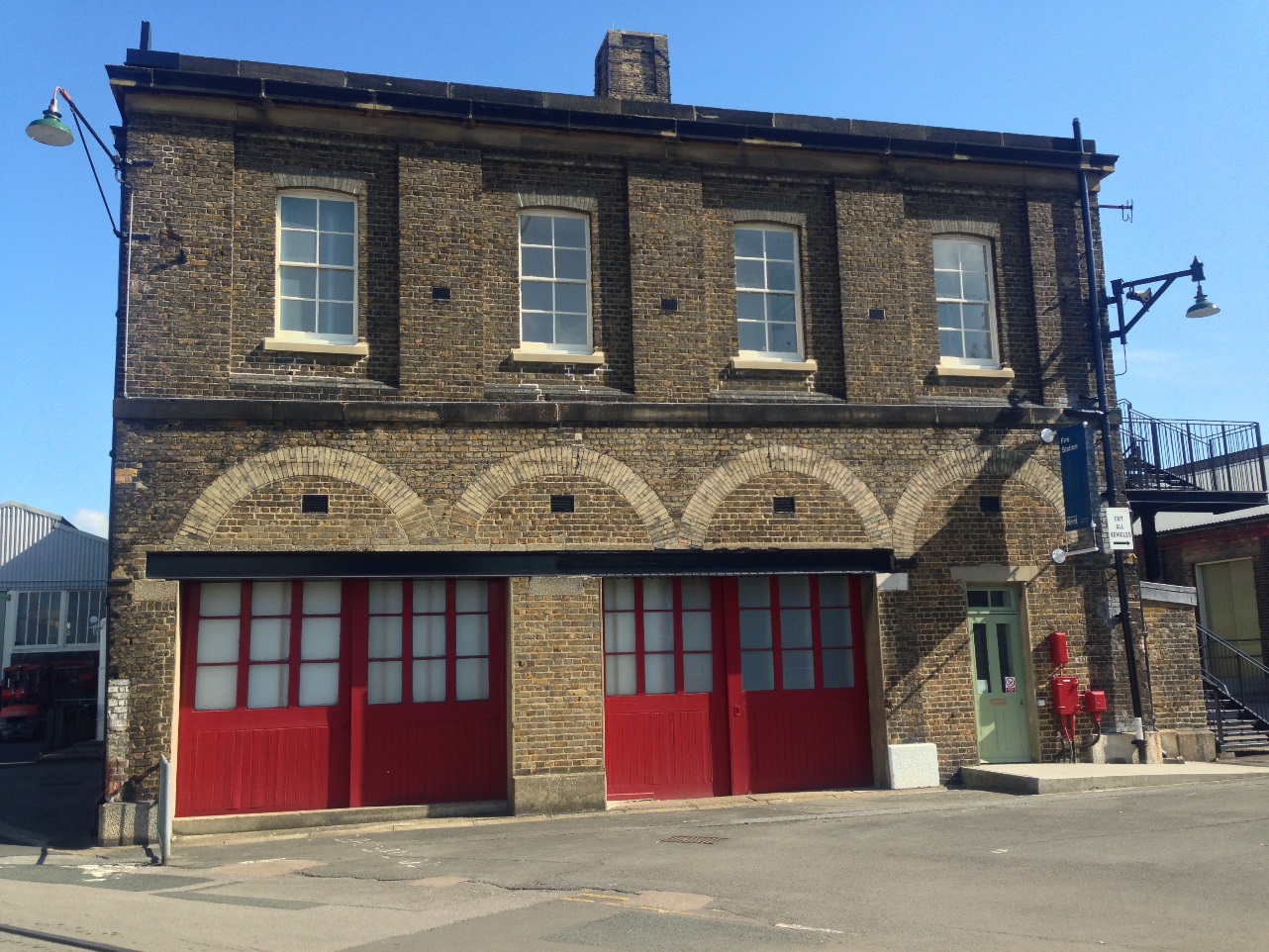 The Old Fire Station
1822

School of Music & Fine Art
Sound Studio
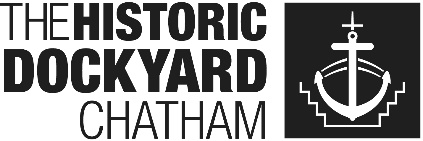 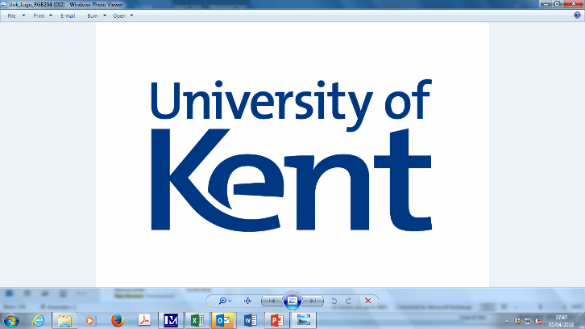 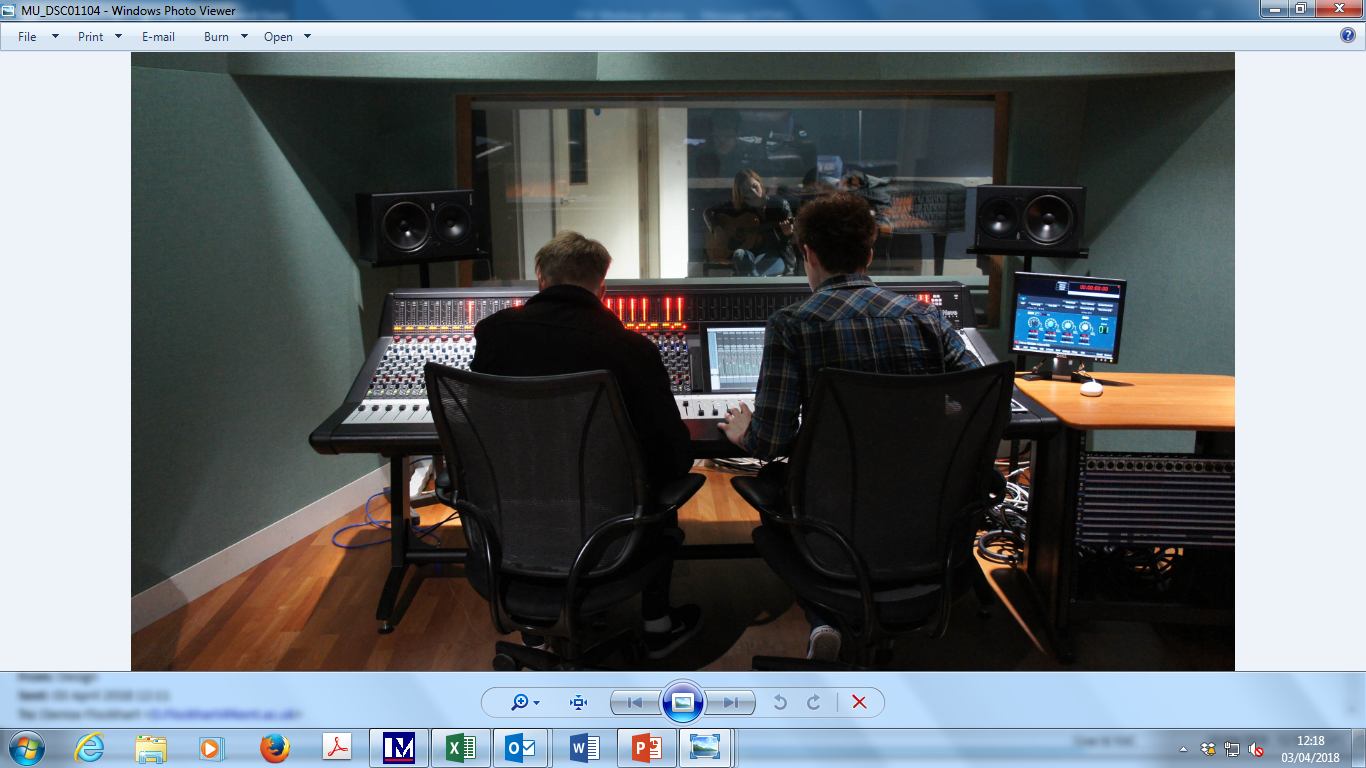 The Old Fire Station
1822

School of Music & Fine Art
Sound Studio
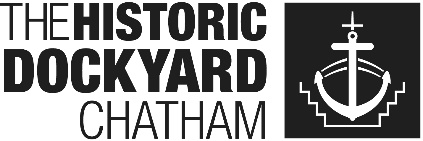 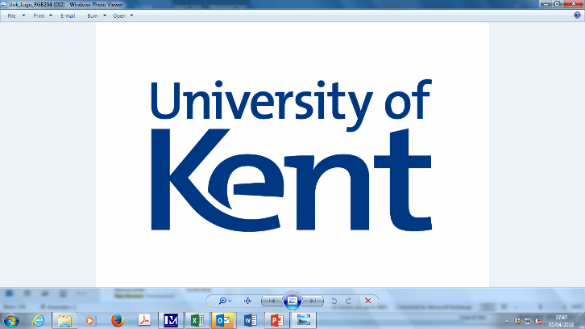 The Old Fire Station and Clocktower Building
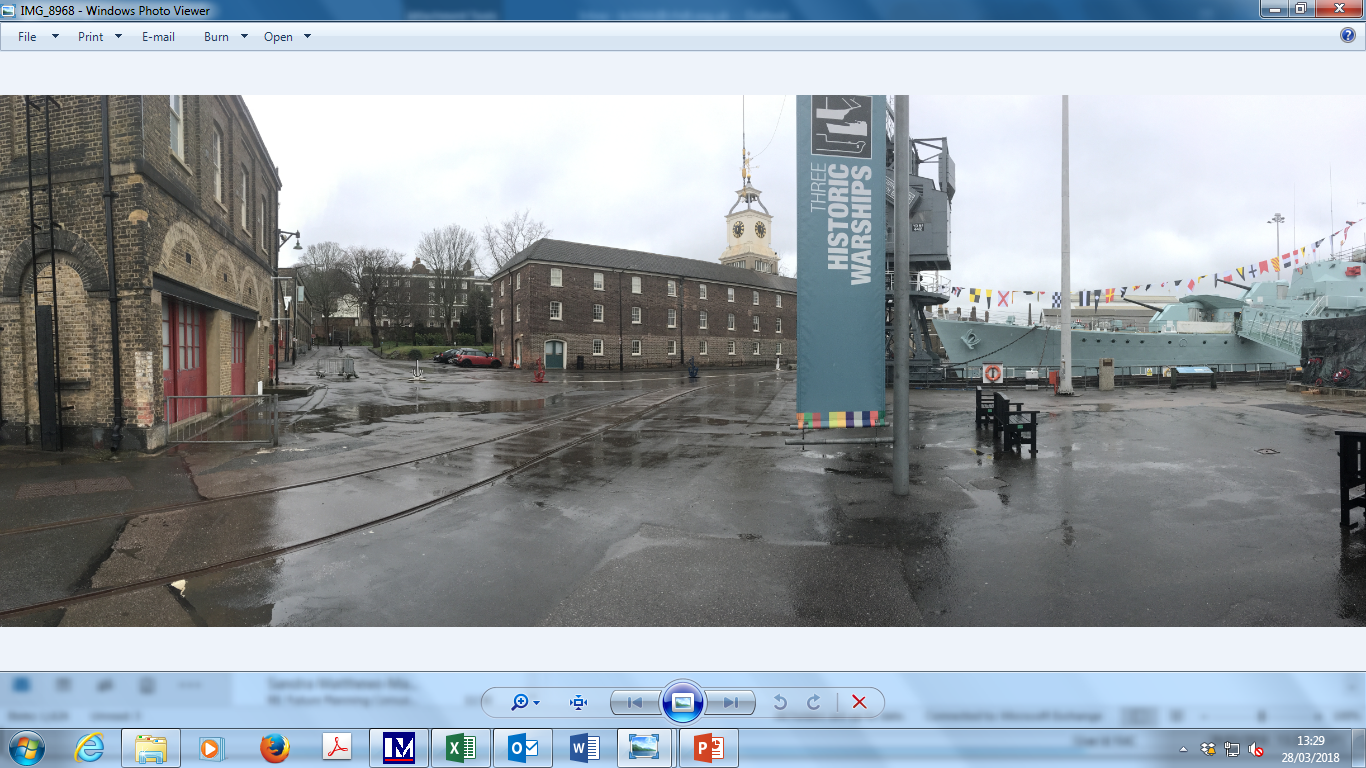 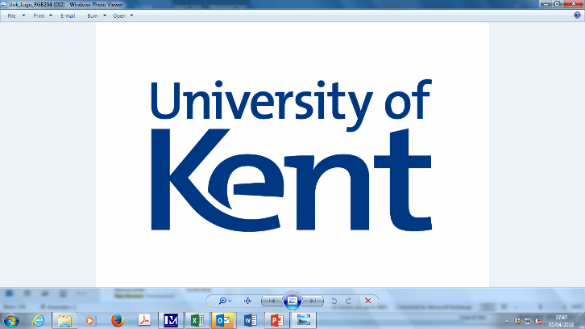 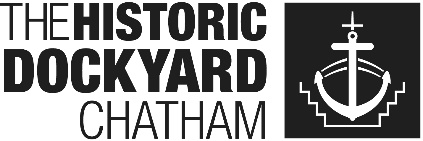 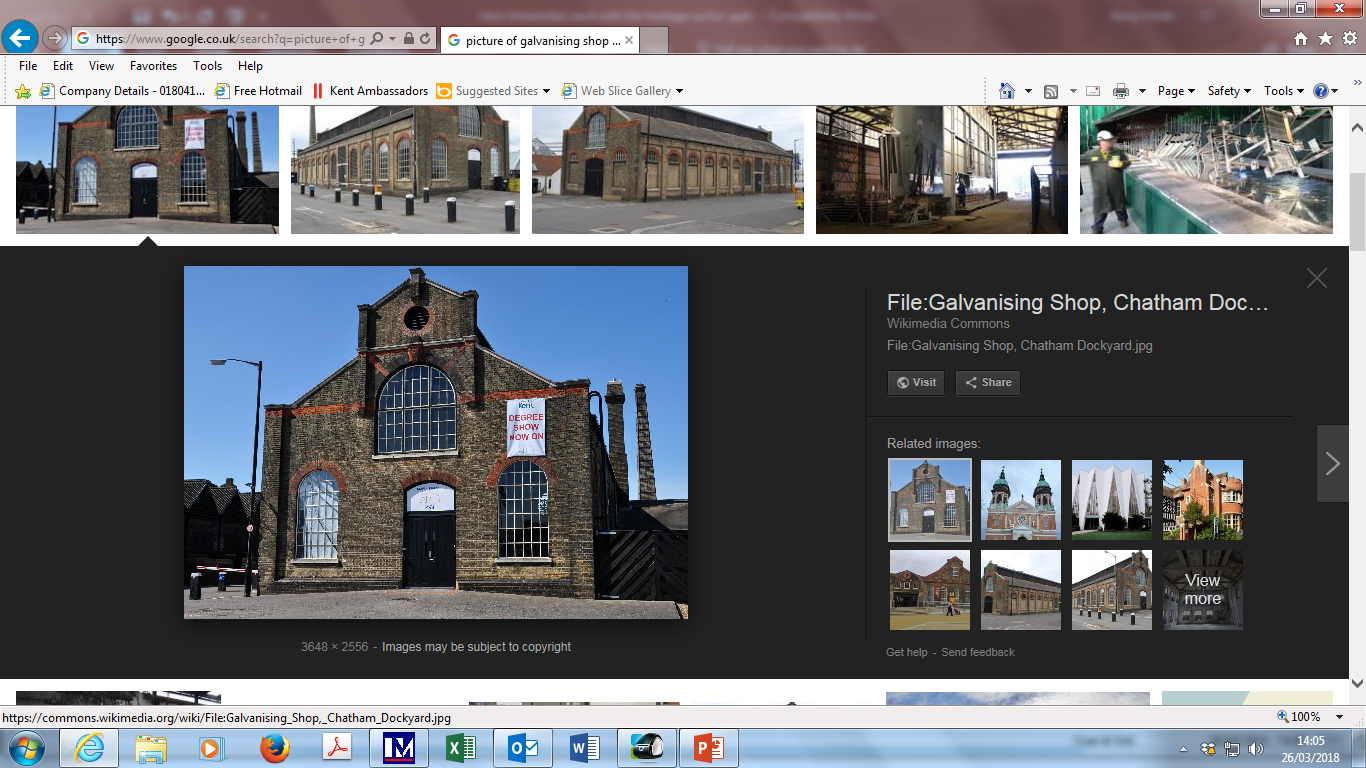 The Galvanising Shop
1890

University welcome and 
Entrance to The Historic Dockyard
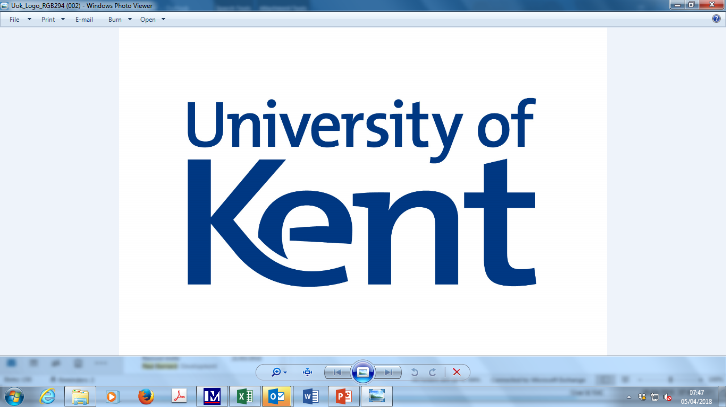 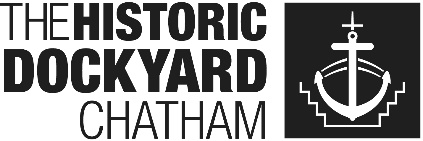 The Galvanising Shop
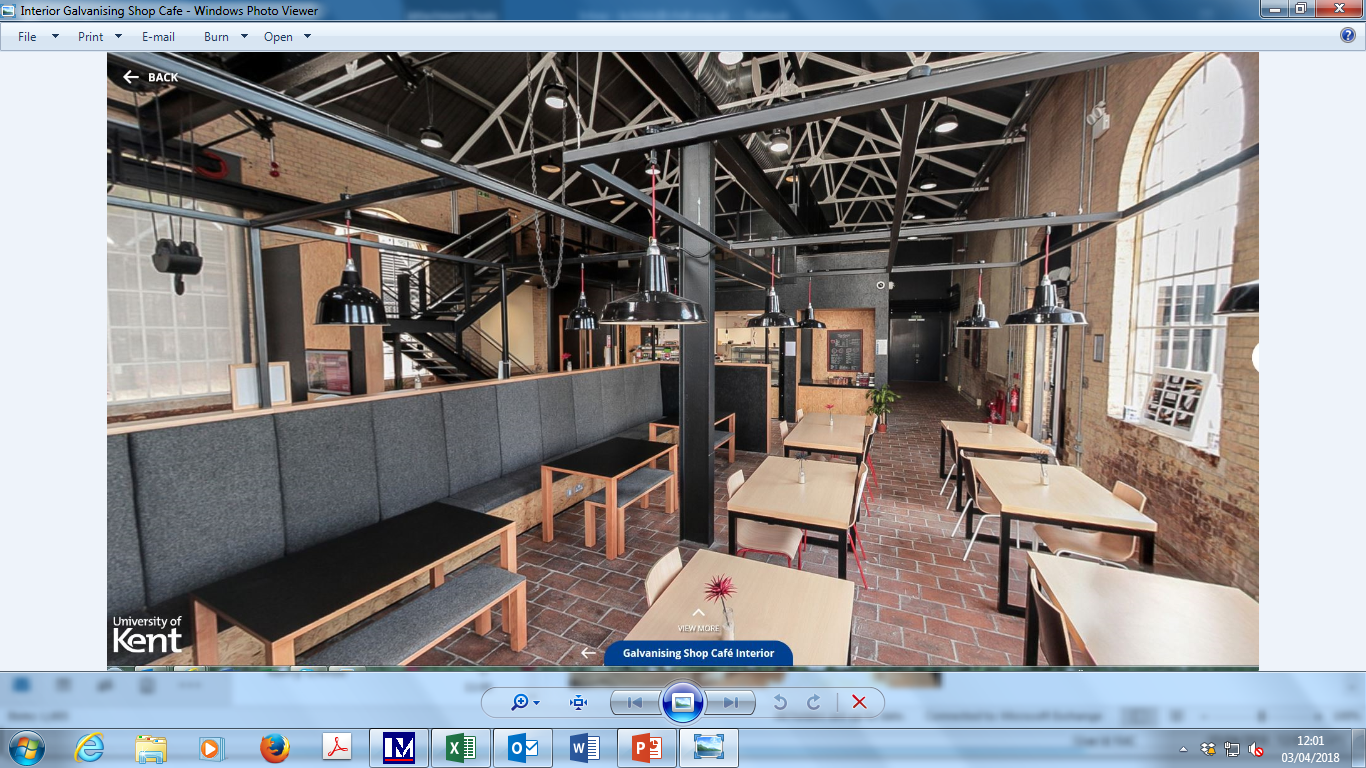 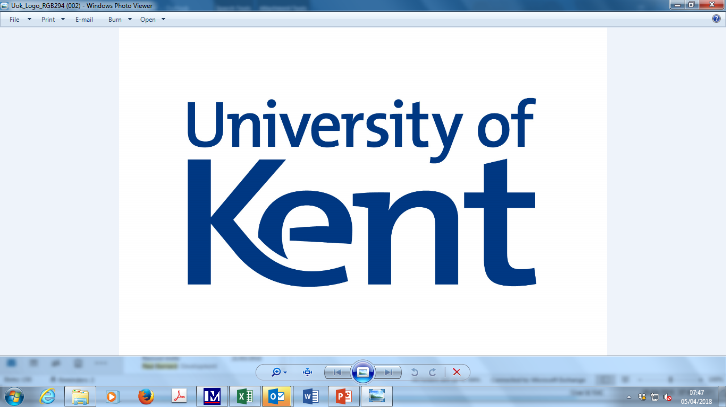 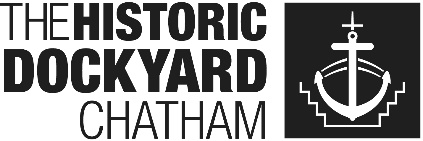 Galv performance space
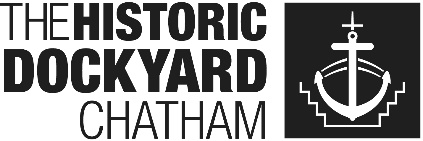 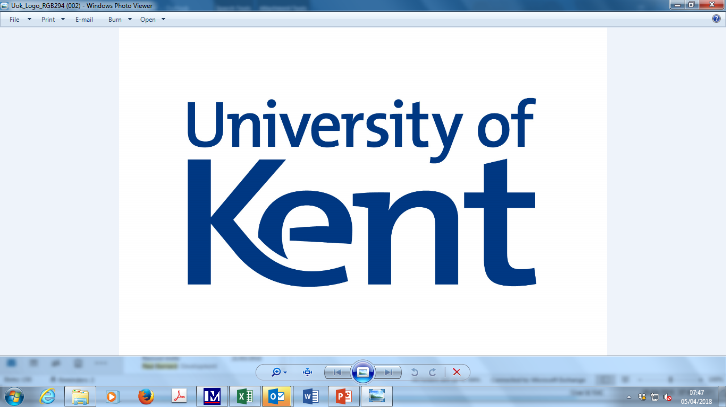 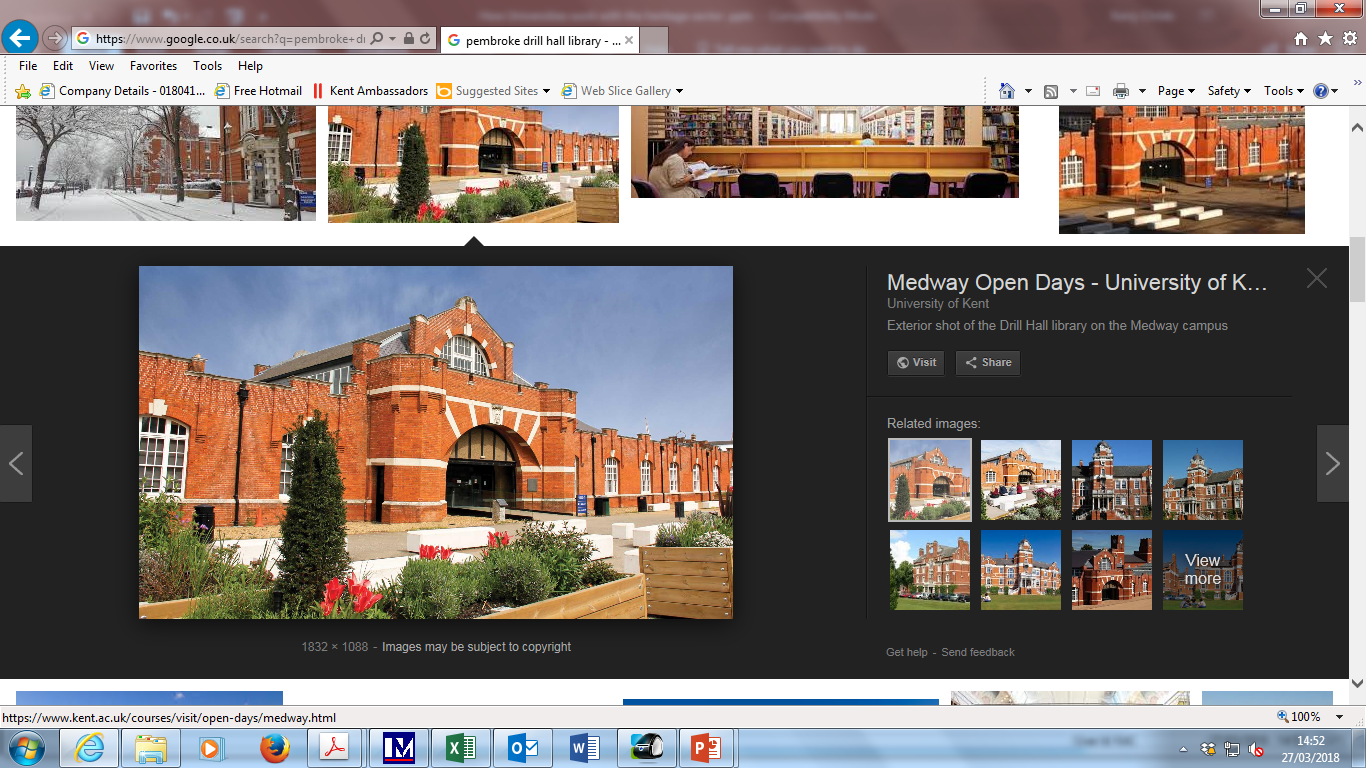 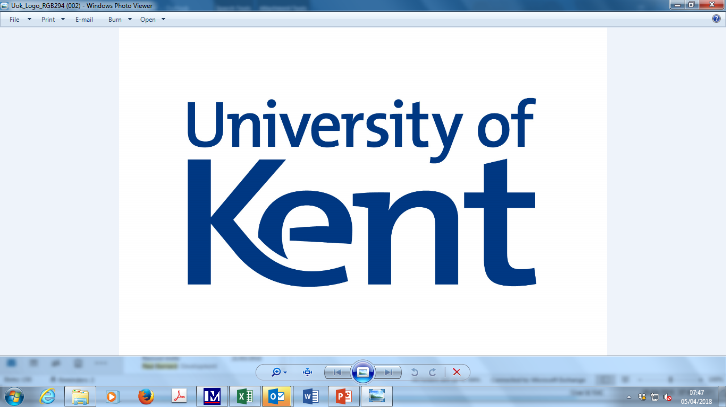 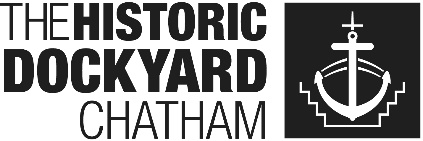 The Drill Hall Library
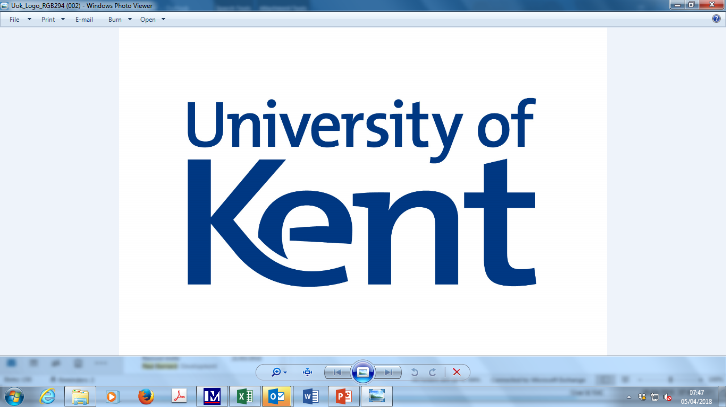 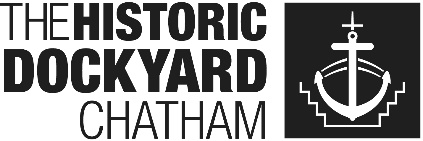 Student Hub - before
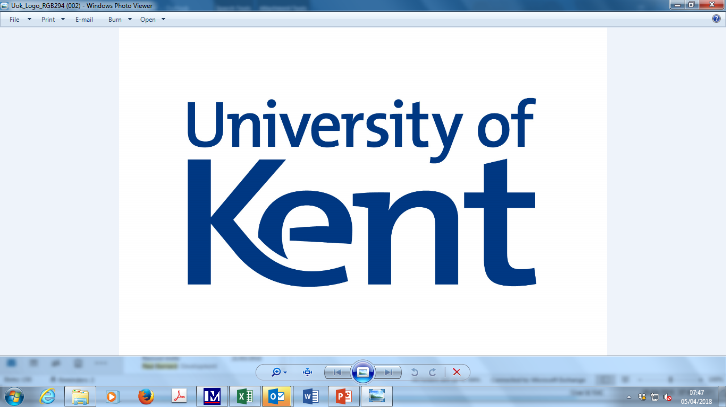 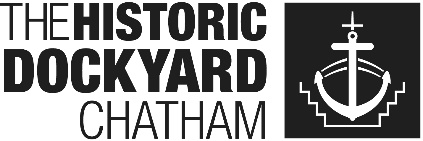 Student Hub - after!
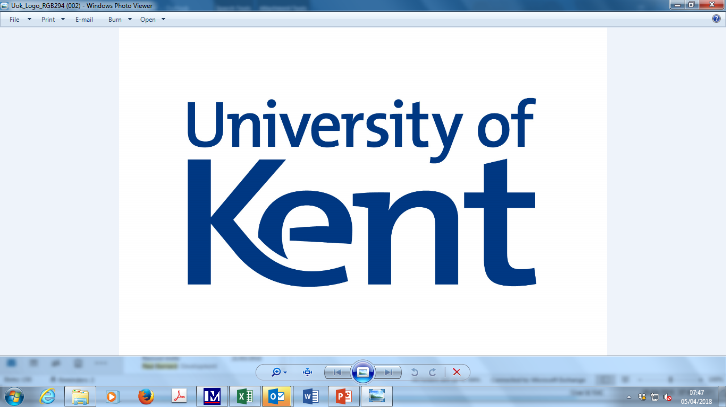 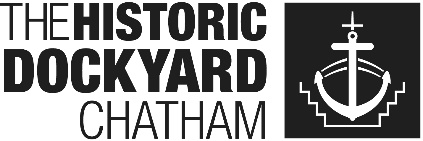 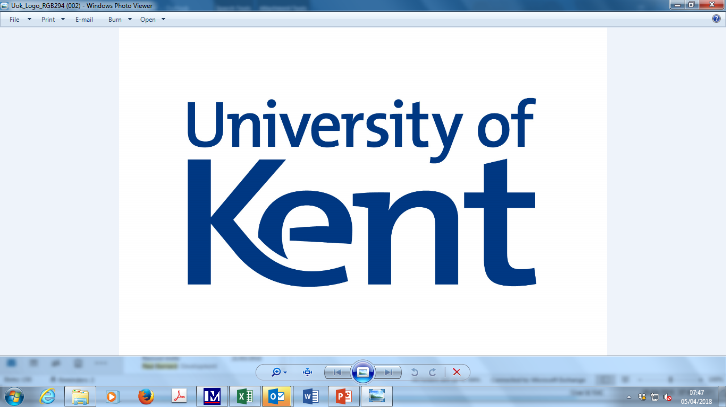 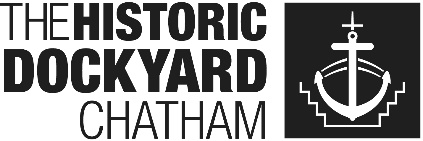 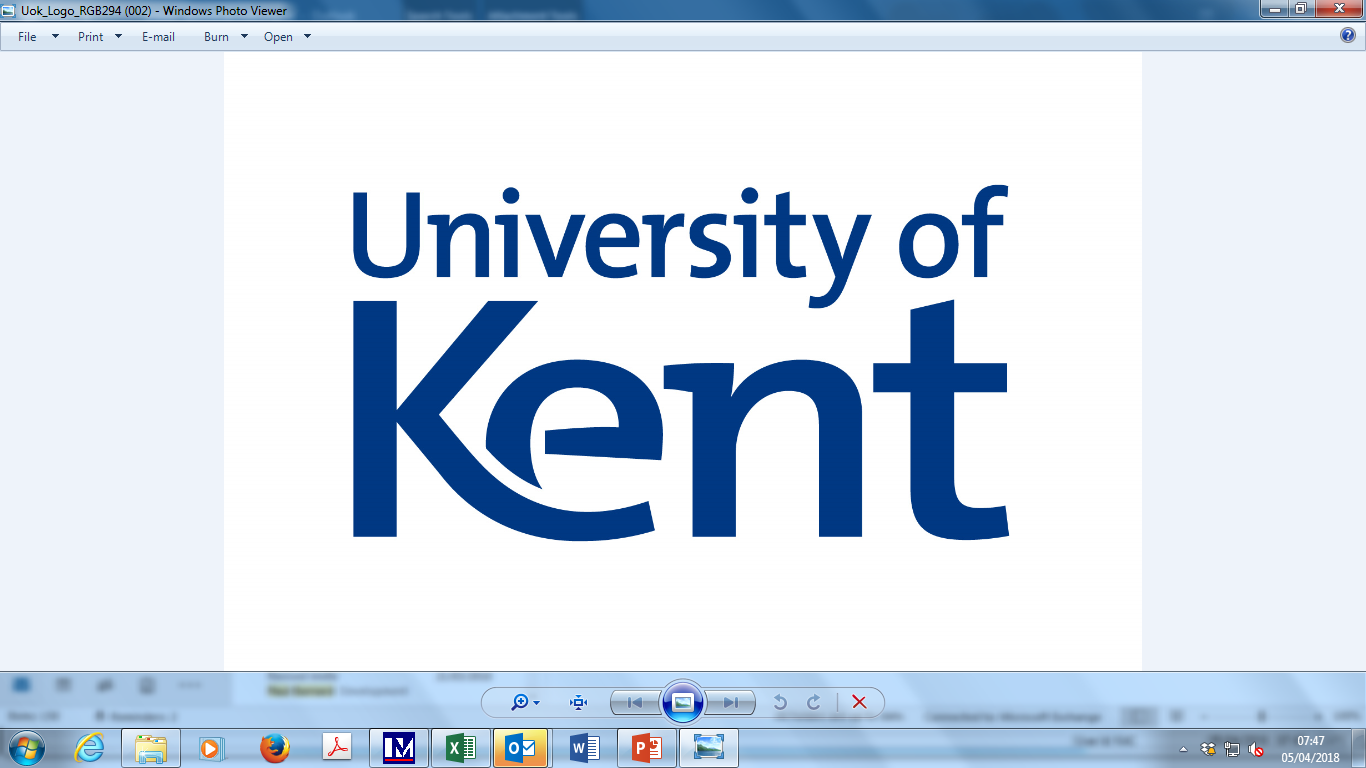 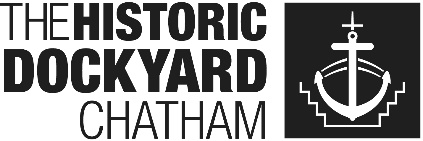